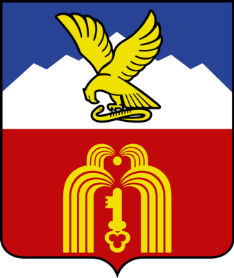 БЮДЖЕТ ДЛЯ ГРАЖДАН
по проекту бюджета города-курорта Пятигорска 
на 2021 год и плановый период 2022 и 2023 годов
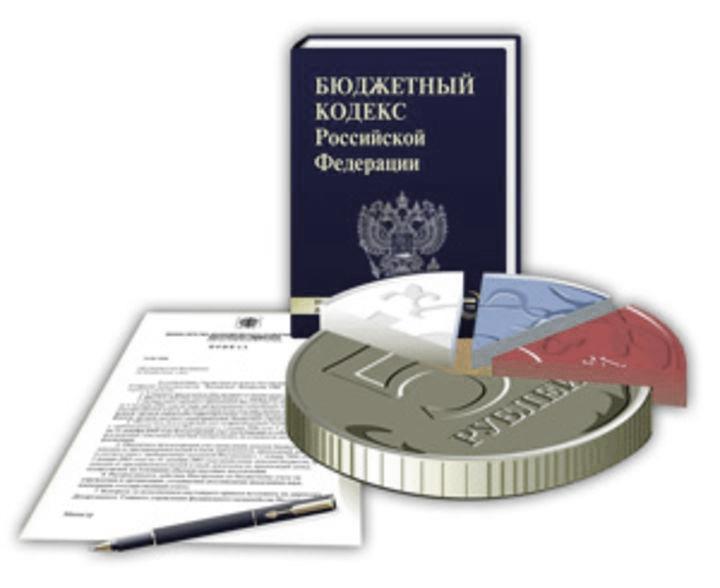 2020 год
город Пятигорск
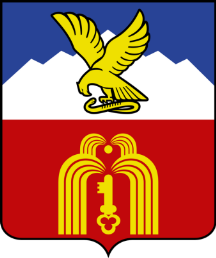 ОГЛАВЛЕНИЕ:
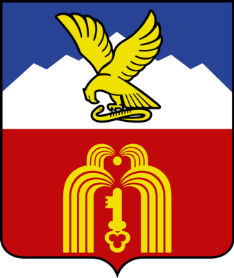 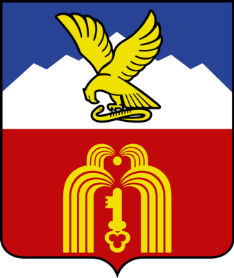 Уважаемые жители город-курорта Пятигорска!
Представляя брошюру
 «Бюджет для граждан по проекту бюджета города-курорта Пятигорска на 2021 год и плановый период 2022 и 2023 годов», 
хочется отметить, что формирование бюджета города-курорта Пятигорска осуществлялось исходя из текущей экономической ситуации, которая характеризуется снижением деловой активности в реальном секторе экономики в связи с распространением в 2020 году новой коронавирусной инфекции. 
Несмотря на замедление темпов поступления налоговых и неналоговых доходов, в бюджете города-курорта Пятигорска учтены бюджетные ассигнования для безусловного выполнения принятых обязательств перед жителями города-курорта Пятигорска, реализации региональных проектов (программ), направленных на достижении целей, показателей и результатов соответствующих федеральных проектов (программ) в рамках реализации национальных проектов, выполнения условий софинансирования с вышестоящими бюджетами. 
Ввиду ограниченности финансовых ресурсов, исходя из принципов ответственной бюджетной политики, для поддержания сбалансированности бюджета города с целью сохранения социальной и финансовой стабильности в городе-курорте Пятигорске, создания условий для устойчивого социально-экономического развития,  при формировании бюджета города приняты меры по включению в первоочередном порядке расходов на финансирование действующих расходных обязательств, сокращению неэффективных расходов.
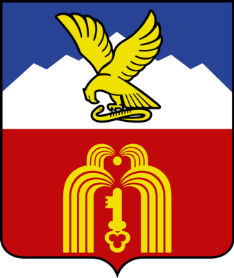 Описание административно-территориального деления города Пятигорска
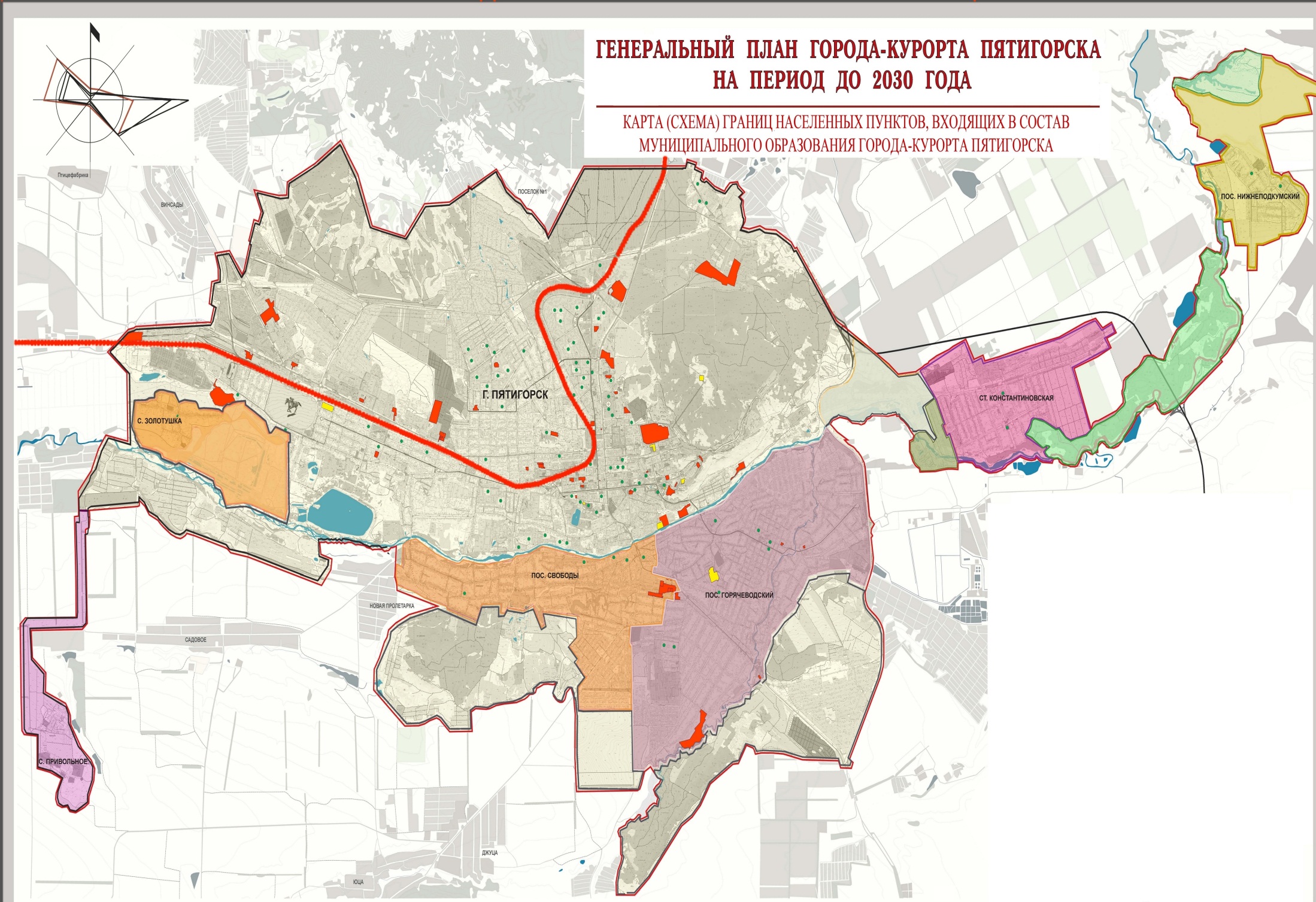 В состав муниципального образования города-курорта Пятигорска входят следующие населенные пункты: 
- город Пятигорск, 
- поселок Горячеводский,        - поселок Свободы, 
- станица Константиновская,   - поселок Нижнеподкумский,   - поселок Средний Подкумок,  - село Золотушка, 
- село Привольное
Административным центром муниципального образования города-курорта Пятигорска является город Пятигорск
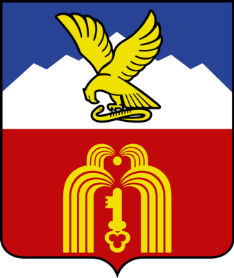 Основы составления проекта бюджета
Проект решения Думы города Пятигорска о бюджете  города-курорта Пятигорска на 2021 год и плановый период 2022 и 2023 годов сформирован в соответствии с требованиями: 
- Бюджетного кодекса Российской Федерации; 
- Налогового кодекса Российской Федерации; 
- Послания Президента Российской Федерации Федеральному Собранию Российской Федерации от 15.01.2020 года;
- Указа Президента Российской Федерации от 7 мая 2018 года № 204 «О национальных целях и стратегических задачах развития Российской Федерации на период до 2024 года»;
- Указа Президента Российской Федерации от 21 июля 2020 года № 474 «О национальных целях развития Российской Федерации на период до 2030 года»;
- решения Думы города Пятигорска от 19 февраля 2015 года № 1-51 РД «Об утверждении Положения о бюджетном процессе в городе-курорте Пятигорске»;
- Стратегии социально-экономического развития города-курорта Пятигорска до 2035 года, утвержденной решением Думы города Пятигорска от 24 сентября 2020 года № 32-59 РД;
-проекта постановления администрации города Пятигорска о внесении изменений в постановление администрации города Пятигорска от 10.02.2020 №499 «Об утверждении Бюджетного прогноза города-курорта Пятигорска на период до 2025 года»;
- муниципальных программ города-курорта Пятигорска, проектов изменений в муниципальные программы;
- основных направлений бюджетной и налоговой политики города-курорта Пятигорска на 2021 год и плановый период 2022 и 2023 годов, утвержденных постановлением администрации города Пятигорска от 22.09.2020 № 2916;
- основных направлений долговой политики города-курорта Пятигорска на 2021 год и плановый период 2022 и 2023 годов, утвержденных постановлением администрации города Пятигорска от 22.09.2020 № 2915
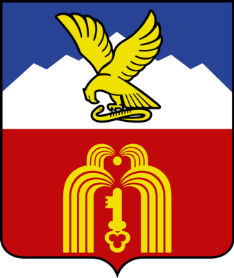 Основные задачи и приоритетные направления бюджетной, налоговой и долговой политики города Пятигорска на 2021 год и плановый период 2022 и 2023 годов
Налоговая политика
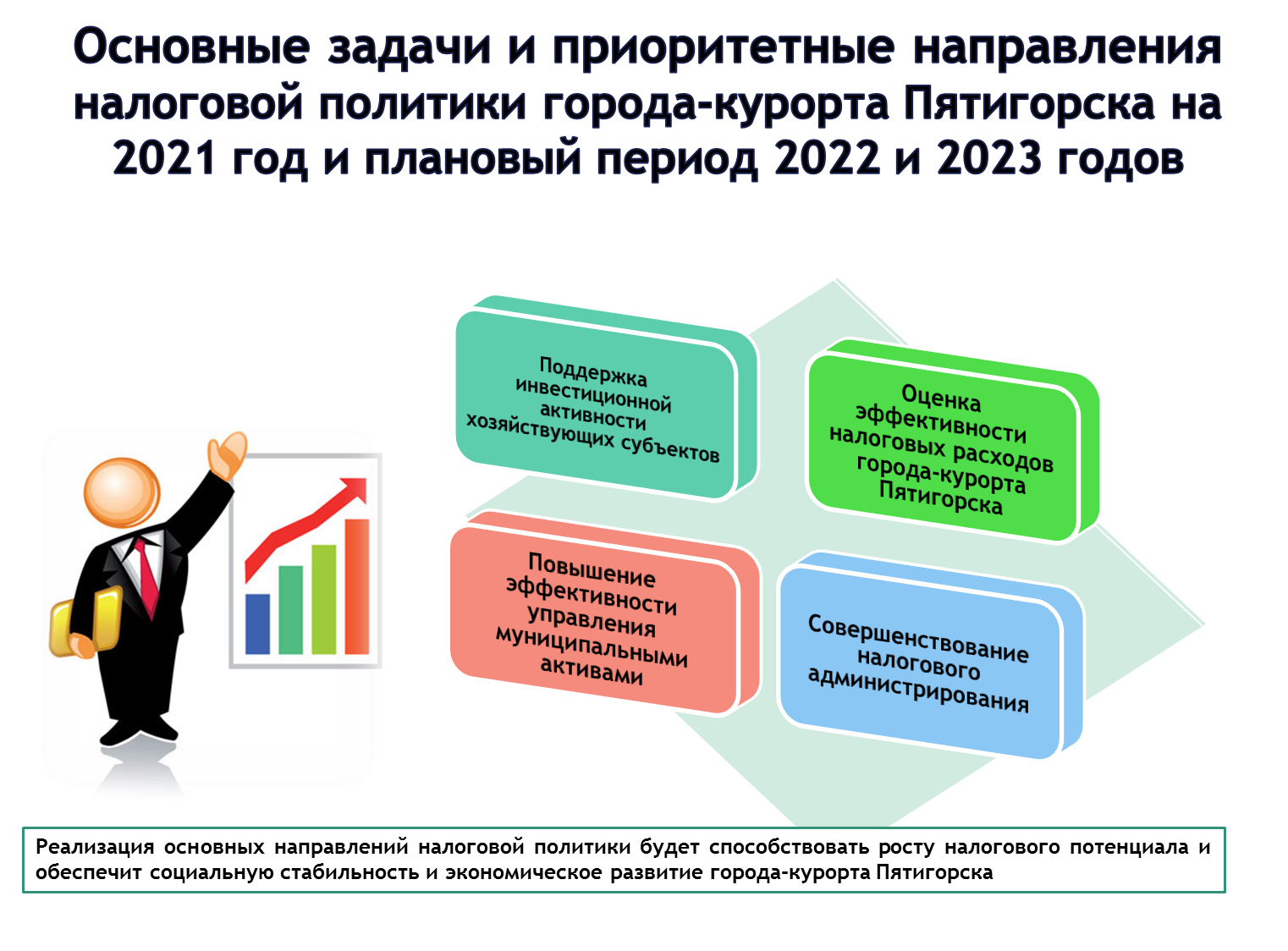 Бюджетная политика
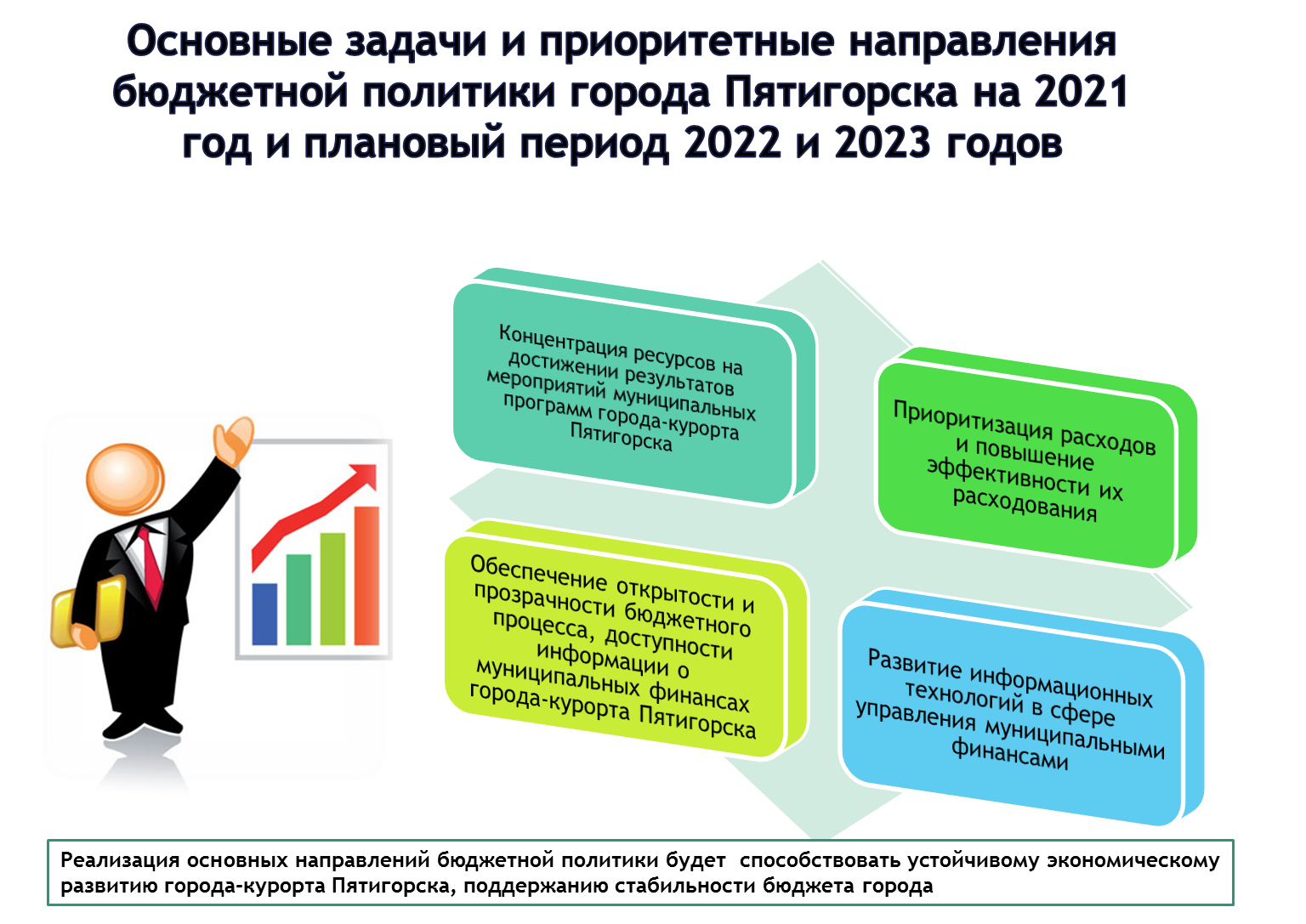 Реализация основных направлений налоговой политики будет способствовать росту налогового потенциала и обеспечит социальную стабильность и экономическое развитие города-курорта Пятигорска
Реализация основных направлений бюджетной политики будет  способствовать устойчивому экономическому развитию города-курорта Пятигорска, поддержанию стабильности бюджета города
Долговая политика
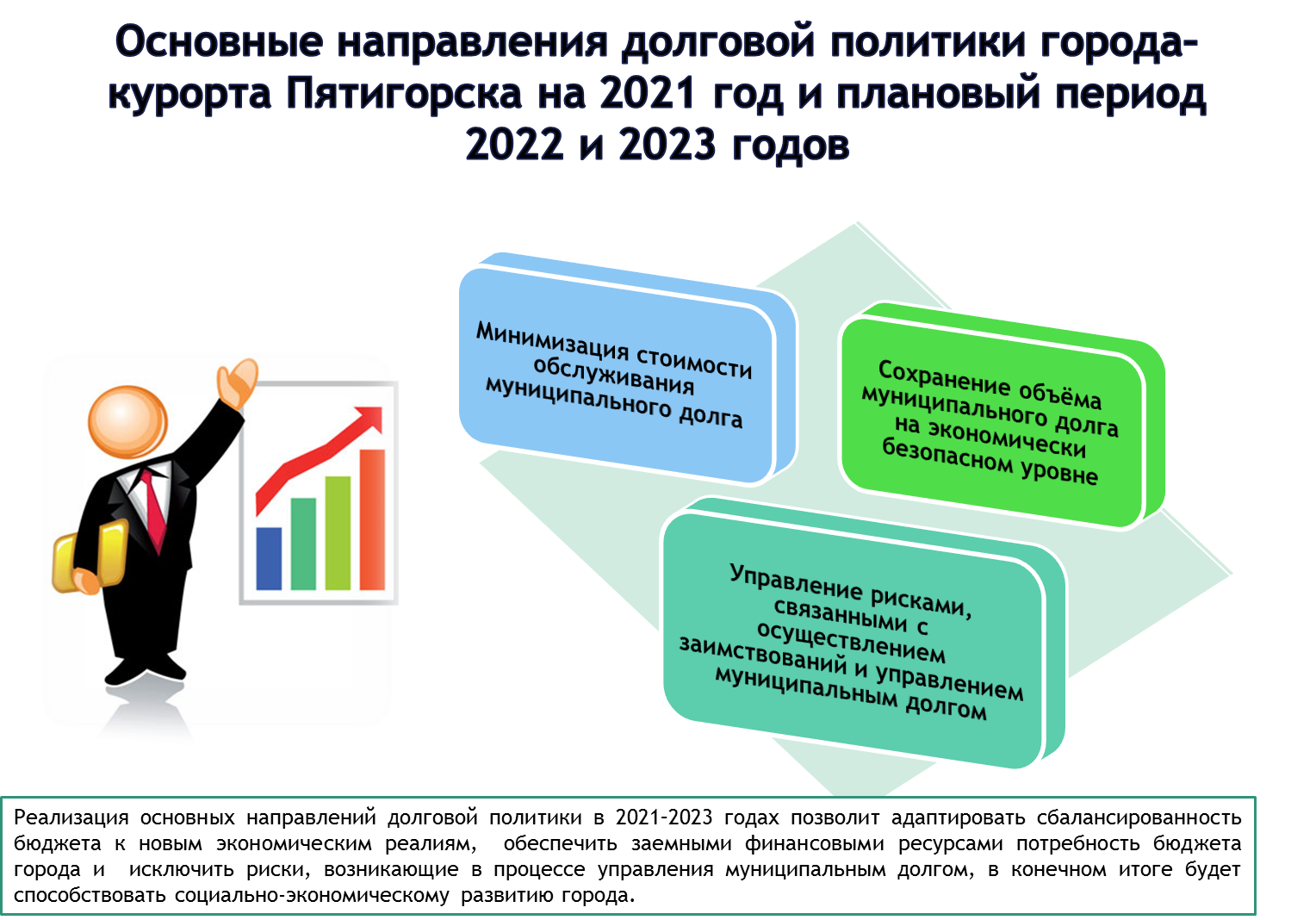 Реализация основных направлений налоговой политики будет способствовать росту налогового потенциала и обеспечит социальную стабильность и экономическое развитие города-курорта Пятигорска
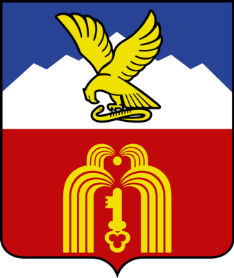 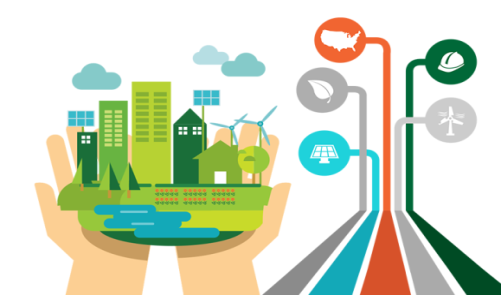 Основные показатели социально-экономического развития города Пятигорска на 2020 год 
и на плановый период 2021-2023 гг.
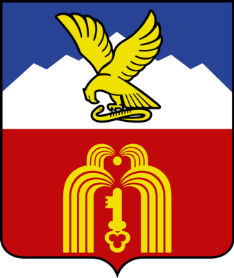 Основные характеристики бюджета города-курорта Пятигорска по первоначальному плану на 2020,2021, 2022,2023гг.
2022 год
2021 год
2023 год
2020 год
Основные характеристики бюджета города на 2021 год и плановый период 2022 и 2023 годов сформированы на основе прогноза социально-экономического развития города-курорта Пятигорска на 2021 год и на плановый период 2022 и 2023 годов с учетом безвозмездных поступлений из бюджетов других уровней в виде дотаций, субсидий, субвенций и иных межбюджетных трансфертов, распределенных проектом закона Ставропольского края «О бюджете Ставропольского края на 2021 год и плановый период 2022 и 2023 годов». 
Применение «базового» варианта прогноза социально-экономического развития города-курорта Пятигорска на 2021 год и на плановый период 2022 и 2023 годов позволит снизить риски неисполнения расходных обязательств при снижении поступления доходов в бюджет города по сравнению с планом.
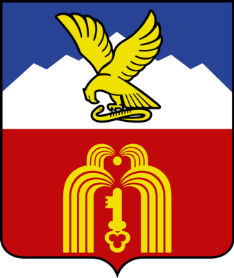 Доходы бюджета города-курорта Пятигорска
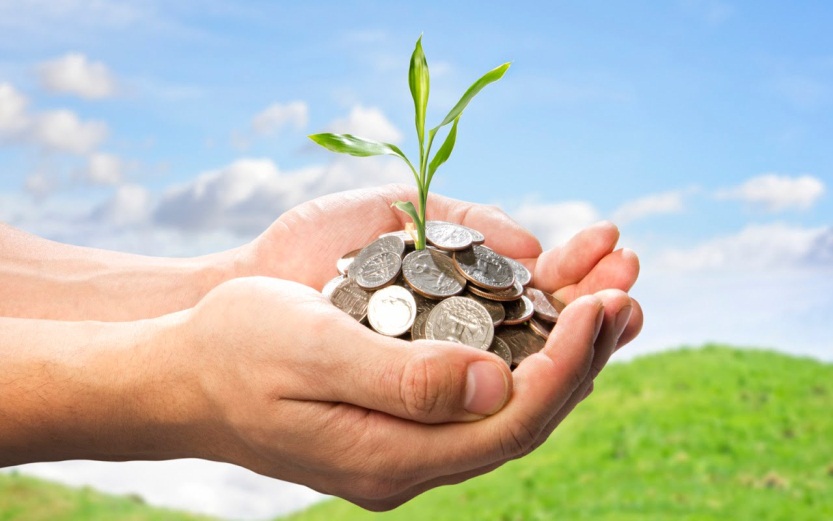 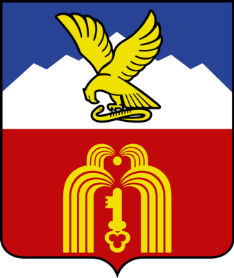 Объем и структура доходов бюджета города-курорта Пятигорска по первоначальному плану на 2020-2023гг.(тыс.руб.)
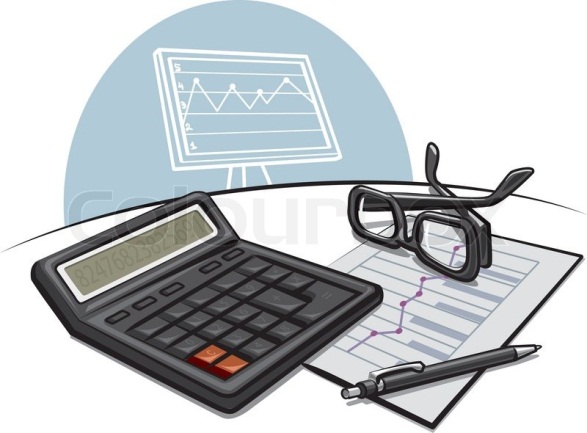 Всего 4 602 598
тыс.руб.
Всего 5 130 375тыс.руб.
Всего
4 860 448
тыс.руб.
Всего 4 506 901 тыс.руб.
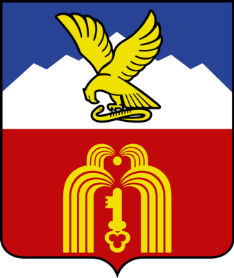 Динамика поступлений доходов бюджета города–курорта Пятигорска за 2019-2021 гг. (млн.руб.)
В бюджете города-курорта Пятигорска в 2020 году по сравнению                         с 2019 годом  сложился прирост общего объема поступлений доходов в сумме 485 млн.руб., из них:
- 344 млн.руб. по налоговым и неналоговым доходам;
- 141 млн.руб. по безвозмездным поступлениям.
Увеличение объема собственных доходов сложилось в основном за счет прироста поступлений:
           - на 298 млн.руб. от НДФЛ, в связи с ростом с 27% до 35,4% (на 8,4%) размера норматива отчислений в бюджет города-курорта Пятигорска от НДФЛ;
           - на 44 млн.руб. от штрафов (санкций), в связи с  погашением задолженности, образовавшейся на 01.01.2020г., в том числе задолженности МУП «Спецавтохозяйство» на основании судебного решения, связанного с нарушением природоохранного законодательства.

В бюджете города-курорта Пятигорска на 2021 год по сравнению                       с 2020 годом  запланировано уменьшение общего объема доходов в сумме 375 млн.руб., из них:
- 106 млн.руб. по налоговым и неналоговым доходам;
- 268 млн.руб. по безвозмездным поступлениям.
Уменьшение объема собственных доходов сложилось в основном за счет снижения поступлений:
 - на 87 млн.руб. от НДФЛ, в связи со снижением с 35,4% до 33,79% размера норматива отчислений доходов от НДФЛ;
           - на 57 млн.руб. от штрафов (санкций), в связи с поступлением                        в 2020 году разовых платежей по погашению задолженности, образовавшейся на 01.01.2020г. (в том числе погашение задолженности      МУП «Спецавтохозяйство» на основании судебного решения).
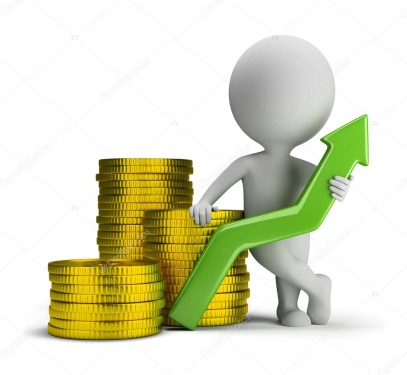 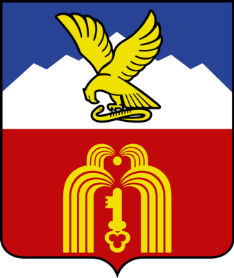 Причины изменения объема доходов бюджета города–курорта Пятигорска от НДФЛ за 2019-2021 гг. (млн.руб.)
В бюджете города-курорта Пятигорска в период                          2017-2019гг. не проводилось замещение дотации на выравнивание бюджетной обеспеченности на дополнительный норматив отчислений от НДФЛ, при этом наблюдается стабильный рост доходов от НДФЛ, в связи с увеличением единого дополнительного норматива отчислений от НДФЛ по Закону СК и реализацией совместных мероприятий Программы оздоровления муниципальных финансов города-курорта Пятигорска 2018-2025гг.: в 2017г. - 513 млн. руб.(норматив 20%, из них 5%-по Закону СК);                                   в 2018г. - 608 млн. руб.(норматив 22%, из них 7%-по Закону СК);                                  в    2019г. - 783 млн. руб.(норматив 27%, из них 12%-по Закону СК).
В 2020 году по сравнению с 2019 годом сложился прирост доходов от НДФЛ  в  сумме 298 млн. руб., связанный с ростом                 с 27% до 35,4% размера норматива отчислений доходов от НДФЛ за счет дополнительного норматива отчислений от НДФЛ (8,4%), в связи с замещением 100% дотации на выравнивание бюджетной обеспеченности в соответствии с решением Думы города Пятигорска  от 24 октября 2019 года № 48-40 ГД.
 В 2021 году по сравнению с 2020 годом в бюджете города-курорта Пятигорска планируется уменьшение доходов от НДФЛ на    87 млн. руб., связанное со снижением с 35,4% до 33,79% размера норматива отчислений доходов от НДФЛ за счет уменьшения дополнительного норматива отчислений от НДФЛ (с 8,4% до 6,79%), в связи с уменьшением объема дотации на выравнивание бюджетной обеспеченности, замещенной 100% на дополнительный норматив отчислений от НДФЛ, в соответствии с решением Думы города Пятигорска  от 24 октября 2019 года № 48-40 ГД.
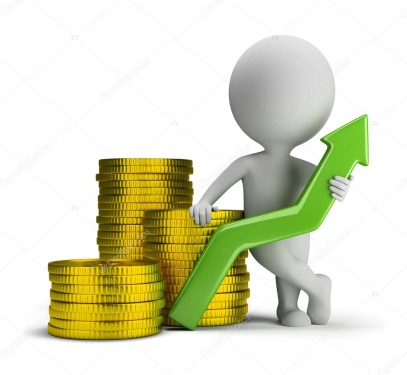 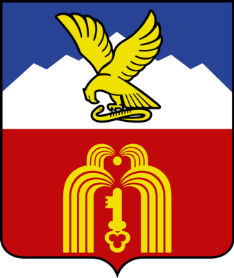 Структура собственных (налоговых и неналоговых) доходов бюджета города-курорта Пятигорска по результатам исполнения за 2019 год (%)
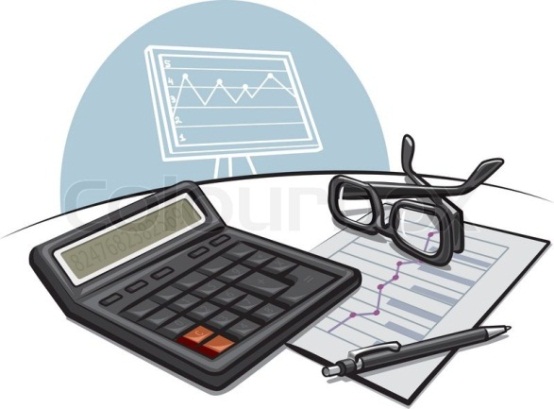 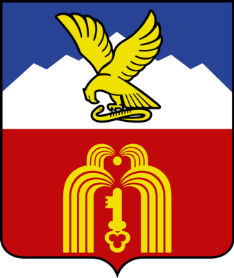 Структура собственных (налоговых и неналоговых) доходов бюджета города-курорта Пятигорска по первоначальному плану на 2020 год (%)
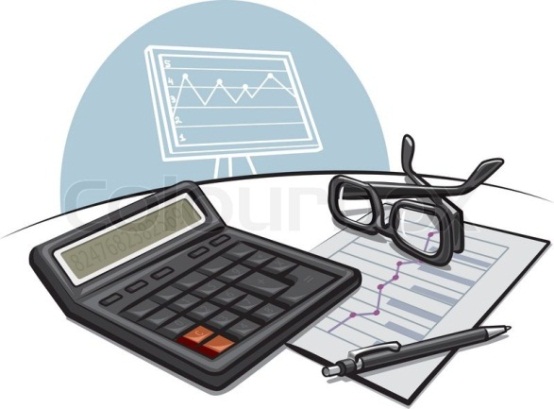 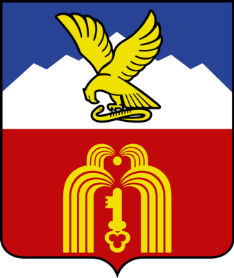 Структура собственных (налоговых и неналоговых) доходов бюджета города-курорта Пятигорска по первоначальному плану за 2021 год (%)
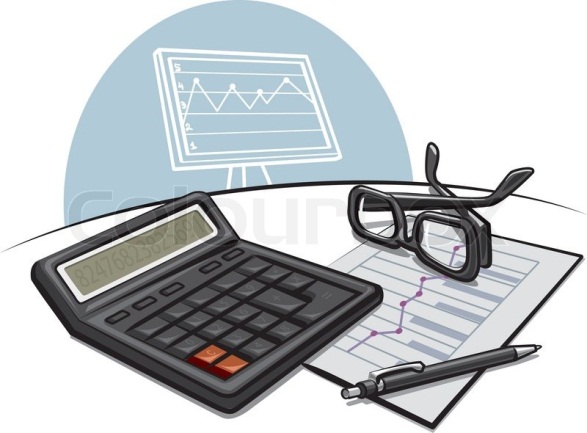 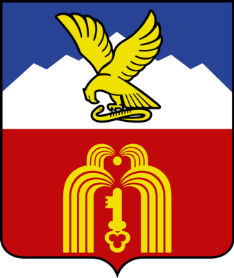 Объем и структура собственных (налоговых и неналоговых) доходов бюджета города-курорта Пятигорска по первоначальному плану на 2020-2023 гг. (тыс.руб.)
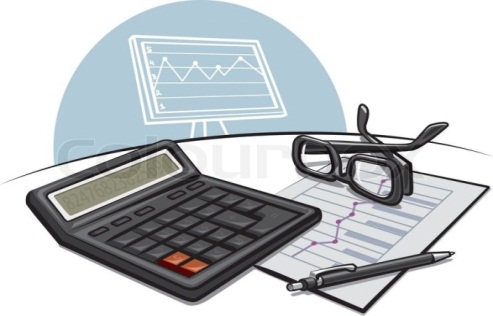 2023 г. Всего 1 714 101 тыс. руб.
2020 г.                           Всего 1 785 643 тыс. руб.
2021 г.
Всего 1 747 493 тыс. руб.
2022 г. 
Всего 1 792 856 тыс. руб.
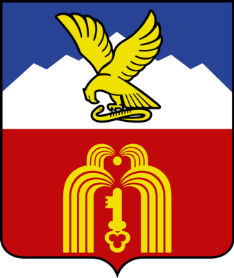 Динамика поступлений налоговых доходов города-курорта Пятигорска по первоначальному плану на 2020-2021 гг.                                                                                          (в тыс.руб.)
Всего за год
1 449 710,6 тыс.руб.
Всего за год
1 608 674,1 тыс.руб.
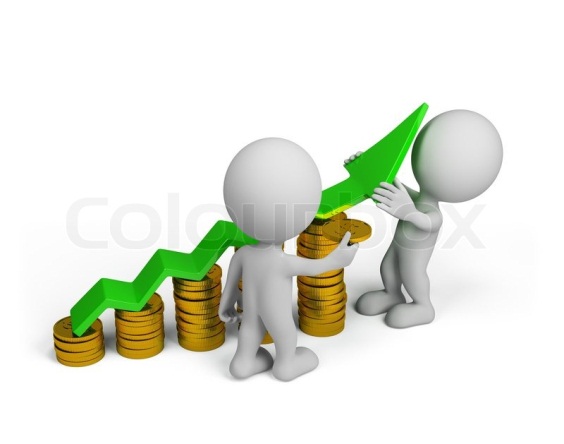 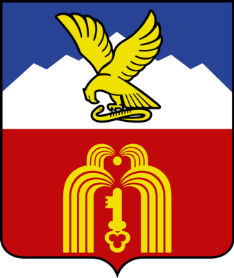 Динамика поступлений неналоговых доходов бюджета города–курорта Пятигорска по первоначальному плану на  2020-2021 гг. (в тыс. руб.)
Всего за год 176 969,3 тыс.руб.
Всего за год 164 627,7 тыс.руб.
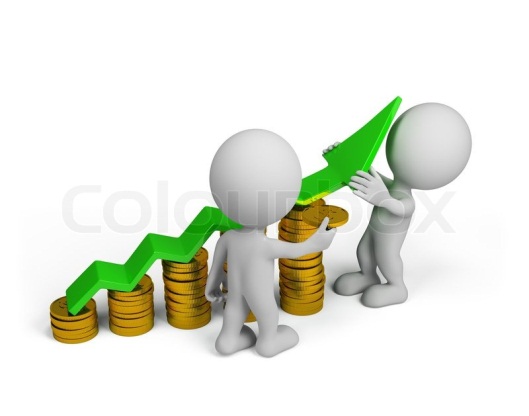 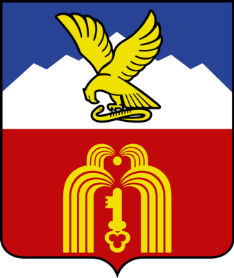 Доходы бюджета города-курорта Пятигорска от использования муниципального имущества за период 2017-2021гг. (в тыс. руб.)
В бюджете города-курорта Пятигорска в период 2018-2021гг. в сравнении с 2017 годом значительно сократились (на 143%) неналоговые доходы, в том числе от:                                                           
- арендной платы за землю – в 2018 году на 52% (или на 139 млн. р.),                      в 2019 году на 80% (или на 213 млн. р.),  в 2020 году на 82% (или 219 млн. р.), в 2021 году на 62% (или на 166 млн. р.) в связи со вступлением в силу постановления Правительства РФ от 05.05.2017г. № 531, повлекшего снижение ставок арендной платы до уровня земельного налога.
Уд. вес
в собственных доходах
24,4
342 824,0
13,8
8,1
189 495,0
8,0
6,0
139 784,2
122 960,0
110 925,1
Прочие доходы 
от использов. имущества
Аренда за земли 
в муниц. собственности
Аренда имущества 
муниц. казны
Доходы от приватизации
муниц. имущества
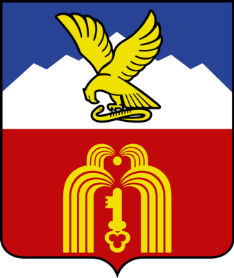 Меры, принимаемые администрацией города Пятигорска, направленные на увеличение  доходов бюджета города – курорта Пятигорска (по итогам 2020 года)
+88,9 млн. руб.
НАЛОГОВЫЕ ПЛАТЕЖИ +73,9
НЕНАЛОГОВЫЕ ПЛАТЕЖИ +15,0
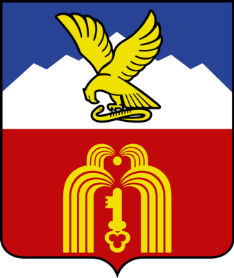 Основные сведения о межбюджетных отношениях
Межбюджетные трансферты - это средства бюджета города-курорта Пятигорска, получаемые из других бюджетов бюджетной системы РФ (из федерального и краевого бюджетов)
Формы межбюджетных трансфертов
Субвенция – 
бюджетные средства, получаемые на безвозмездной и безвозвратной основе на осуществление определенных целевых расходов, возникающих при выполнении полномочий государственного органа власти, переданных для осуществления органам местного самоуправления
Дотация - бюджетные средства, предоставляемые на безвозмездной и безвозвратной основе, в том числе без установления направлений их использования
Субсидия - бюджетные средства, получаемые в целях софинансирования расходных обязательств, возникающих при выполнении полномочий органов местного самоуправления по вопросам местного значения
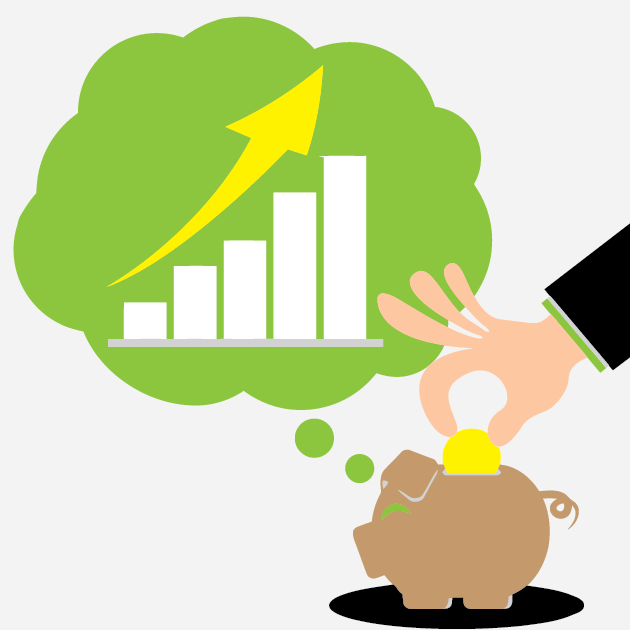 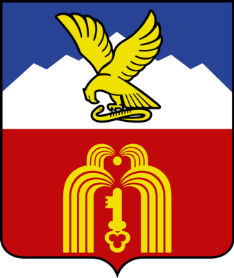 Планируемые к поступлению в бюджет города – курорта Пятигорска межбюджетные трансферты в 2021 году и плановом периоде 2022-2023 годах (тыс.руб.)
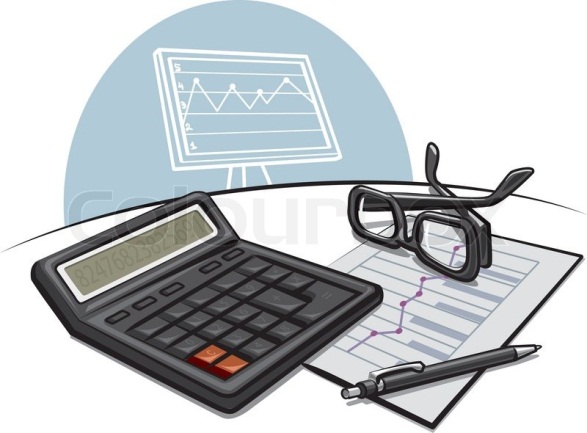 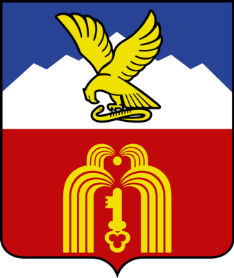 Объем и структура межбюджетных трансфертов в динамике                 (факт в 2019 году, первоначальный план и факт в 2020 году, прогноз на 2021год и плановый период 2022-2023 годов) (тыс.руб.)
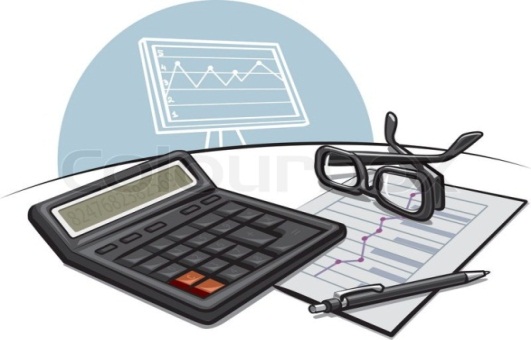 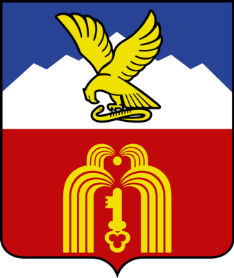 Основные сведения о расходах в разрезе разделов и подразделов бюджета классификации расходов бюджета города-курорта Пятигорска  по первоначальному плану на 2020, 2021,2022,2023гг.
Бюджет города по расходам на 2021 год и плановый период  2022 и 2023 годов сформирован на основании методических рекомендаций по планированию доходов и бюджетных ассигнований на 2021 год и плановый период 2022 и 2023 годов органами местного самоуправления муниципальных образований Ставропольского края, утвержденными приказом министерства финансов Ставропольского края от 06.10.2020
 № 268, а также методических рекомендаций по планированию бюджетных ассигнований на 2021 год и плановый период 2022 и 2023 годов главными распорядителями бюджетных средств города-курорта Пятигорска, утвержденных приказом МУ «Финансовое управление администрации г. Пятигорска» от 06.10.2020 №78.
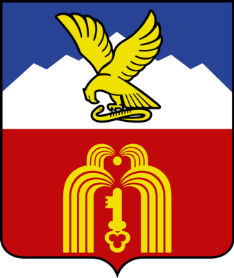 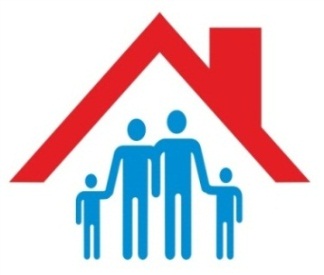 Информация о расходах бюджета с учетом интересов целевых групп (социальная поддержка семей с детьми) по первоначальному плану в 2020 г., 2021 г.,2022г., 2023 гг.
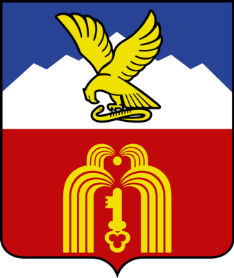 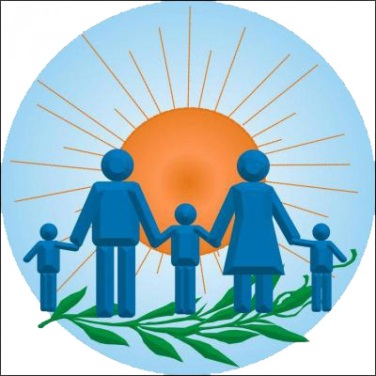 Информация о расходах бюджета с учетом интересов целевых групп (защита детей-сирот) по первоначальному плану  в 2020 г., 2021 г.,2022г., 2023 гг.
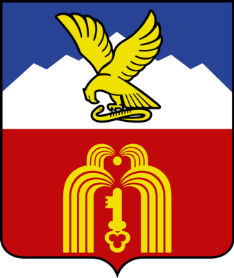 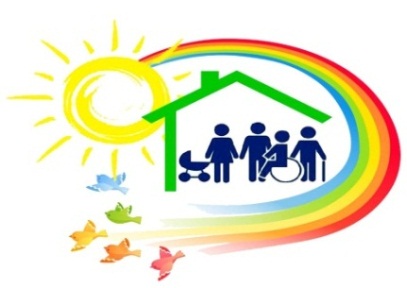 Информация о расходах бюджета с учетом интересов целевых групп (социальное обеспечение ветеранов, инвалидов, пожилых граждан) по первоначальному плану в 2020 г., 2021 г.,2022г., 2023 гг..
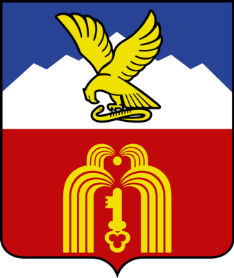 Информация о расходах бюджета с учетом интересов целевых групп (предоставление мер социальной поддержки прочим категориям граждан) по первоначальному плану                               в 2020 г., 2021 г.,2022г., 2023 гг.
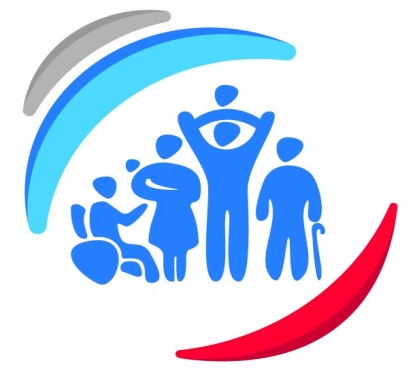 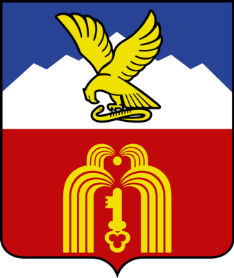 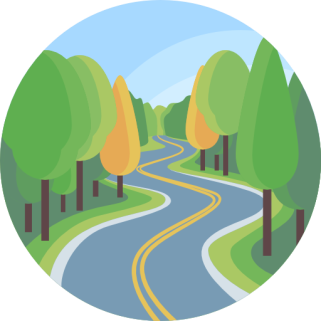 Дорожный фонд города-курорта Пятигорска по первоначальному плану за счет собственных 
доходов на 2020 год, 2021 год (млн. руб.)
Направления расходования 
2020 год – 52,4
2021 год – 63,1
Возмещение вреда, причиняемого автомобильным дорогам  транспортными средствами, осуществляющими перевозки тяжеловесных и  (или) крупногабаритных грузов в 2019-2020 гг.
Прочие  денежные взыскания (штрафы) за правонарушения в области дорожного движения в 2019 г.
Повышение безопасности дорожного движения
Денежные взыскания (штрафы) за нарушение правил перевозки крупногабаритных и тяжеловесных грузов по автомобильным дорогам общего пользования местного значения городских округов в 2019 г.
Диагностика, обследование и паспортизация улично-дорожной сети
Государственная пошлина за выдачу специального разрешения на движение транспортных средств, осуществляющих перевозки опасных, тяжеловесных и (или) крупногабаритных грузов в 2019-2020 гг.
Ремонт, сооружение, восстановление и содержание ливневых канализаций
Акцизы по подакцизным товарам, производимым на территории Российской Федерации в 2019-2020 гг.
Ремонт и содержание автомобильных дорог
Возмещение убытков, причиненных уклонением от заключения муниципального контракта, финансируемого за счет средств муниципального дорожного фонда в 2020 г.
Строительство и реконструкция улично-дорожной сети
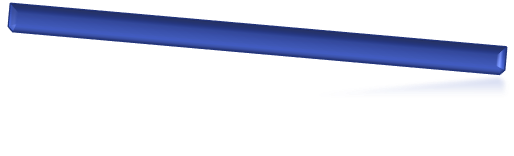 Доходы дорожного фонда -  2019 год -19,5
2020 год -22,6
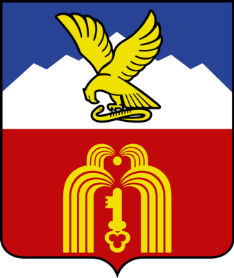 Источники расходов дорожного фонда города-курорта Пятигорска по первоначальному плану на 2020-2023гг. (млн.руб.)
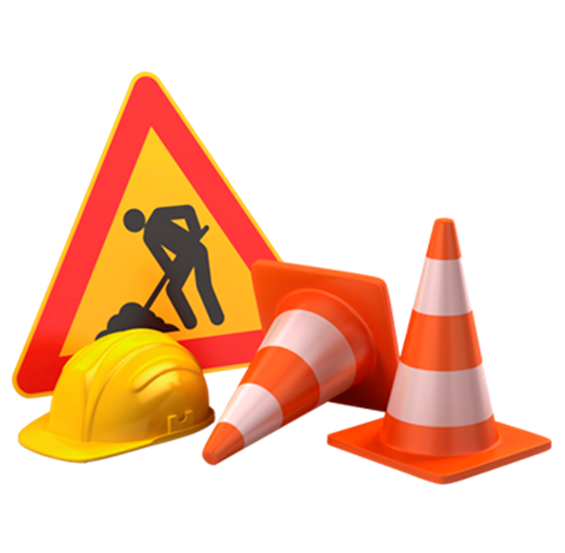 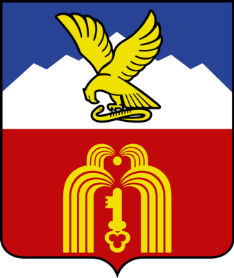 Сведения об общественно значимых проектах в городе Пятигорске на 2021 год (в млн.руб.)
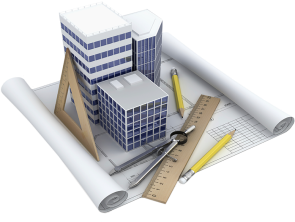 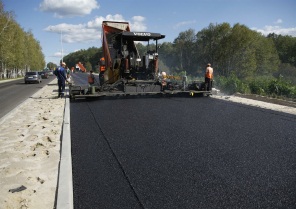 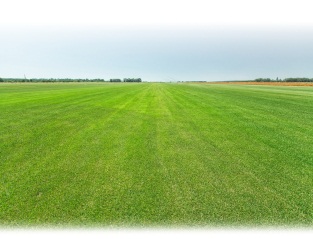 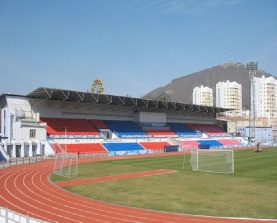 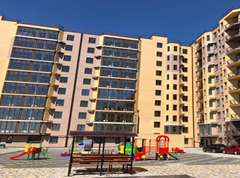 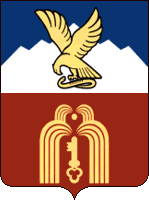 Сведения об общественно значимых проектах в городе Пятигорске на 2022 год (в млн.руб.)
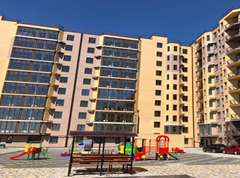 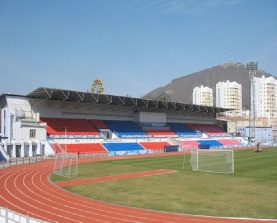 Информация о расходной части бюджета в разрезе социальнозначимых муниципальных программ города-курорта Пятигорска  по первоначальному плану на  2020,2021,2022, 2023 гг.
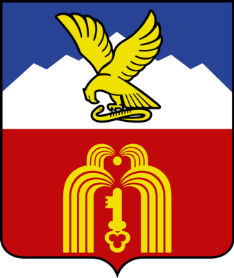 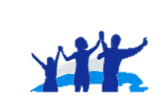 (млн.руб.)
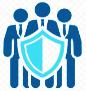 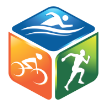 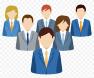 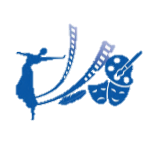 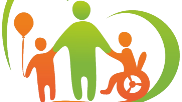 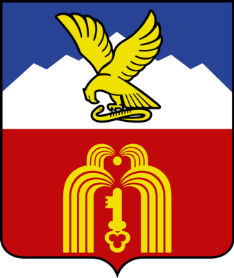 Информация о расходной части бюджета в разрезе иных муниципальных программ города-курорта Пятигорска  по первоначальному плану на 2020, 2021,2022,2023 гг.
(млн.руб.)
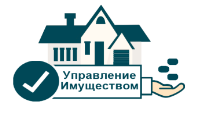 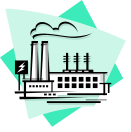 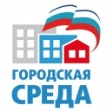 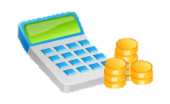 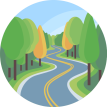 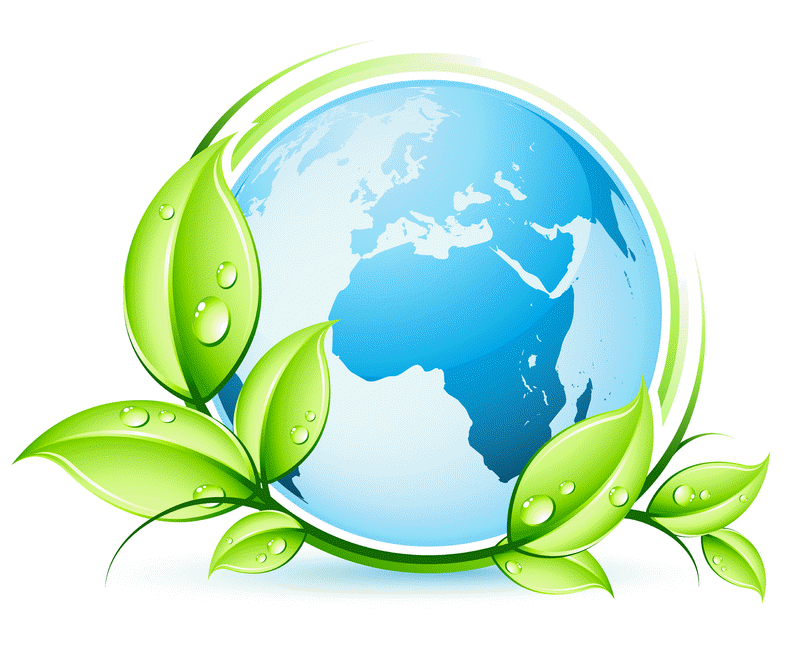 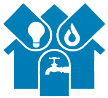 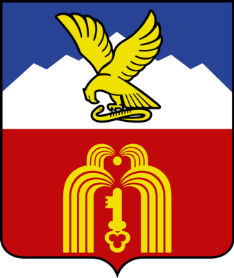 Информация о планируемых к достижению в 2021 году целевых индикаторов муниципальных программ
Бюджетные ассигнования на 2021 год и плановый период 2022 и 2023 годов сформированы в рамках 14 муниципальных программ города-курорта Пятигорска и направлений деятельности, не входящих в муниципальные программы города-курорта Пятигорска. 
6 муниципальных программ – социальнозначимые.
тыс.руб.
Достижение 34 целей муниципальных программ планируется за счет выполнения 64 индикаторов
Расходы в рамках 14 муниципальных программ
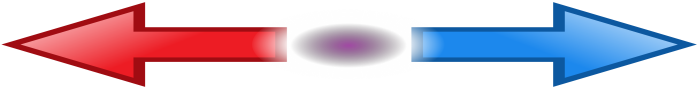 5 226 451
Решение 87 задач  подпрограмм планируется за счет выполнения 239 показателей
Непрограммные расходы
Планируется направить на обеспечение деятельности ОМС
38 217
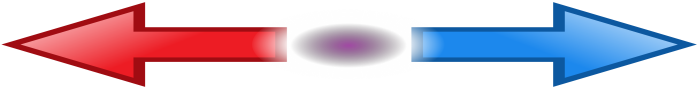 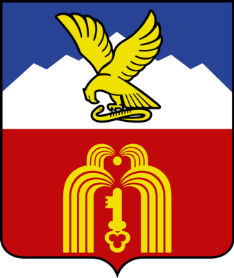 Информация об индикаторах муниципальной программы города-курорта Пятигорска «Развитие образования»,  планируемых для достижения цели муниципальной программы  в 2021,2022, 2023 гг.
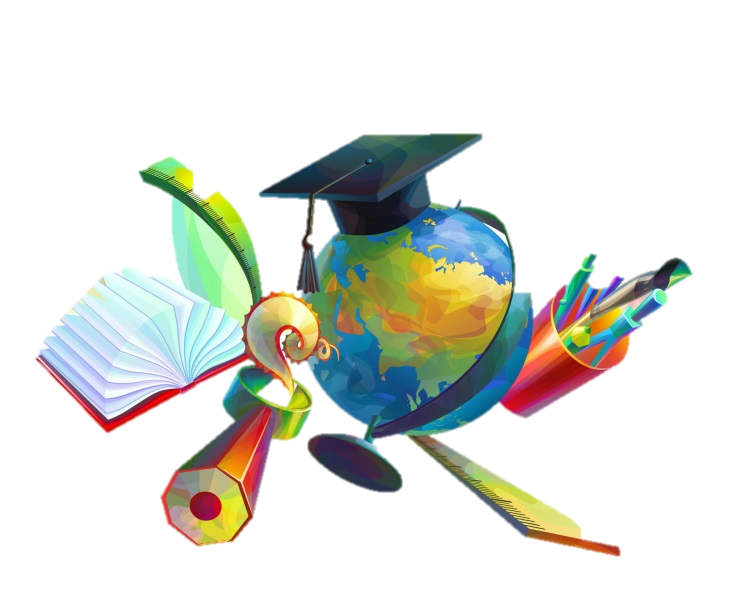 Ответственным исполнителем муниципальной программы является муниципальное учреждение «Управление образования администрации города Пятигорска». 

Объем расходов на 2021 год по программе запланирован в сумме 2 092 137,15 тыс.руб., что на 373 501,75 руб. больше первоначально утвержденного бюджета города на 2020 год. 

В плановом периоде 2022 и 2023 годов общий объем расходов бюджета города по программе составил 2 097 010,27 тыс.руб. и 2 136 625,46 тыс.руб. соответственно.
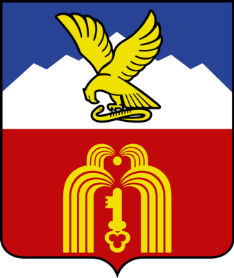 Информация об индикаторах муниципальной программы города-курорта Пятигорска «Социальная поддержка населения», планируемых для достижения цели муниципальной программы в 2021,2022, 2023 гг.
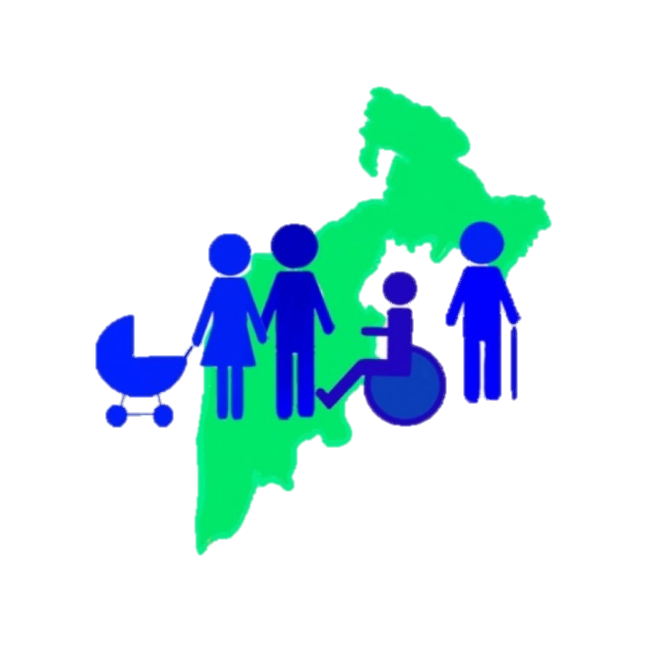 Ответственным исполнителем программы является муниципальное учреждение «Управление социальной поддержки населения администрации города Пятигорска».

На исполнение мероприятий программы в бюджете города на 2021 год запланированы бюджетные ассигнования в сумме 1 304 770,36 тыс.руб., что на 256 813, 88 тыс.руб. больше первоначально утвержденного бюджета на 2020 год.

В плановом периоде 2022 и 2023 годов общий объем расходов бюджета города по данной программе составил 1 300 043,41 руб. и 1 313 926,23руб. соответственно.
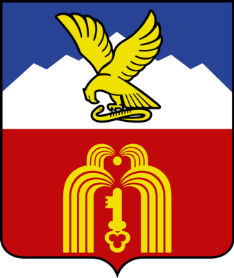 Информация об индикаторах муниципальной программы города-курорта Пятигорска «Развитие жилищно-коммунального хозяйства», планируемых для достижения цели муниципальной программы в 2021,2022, 2023 гг.
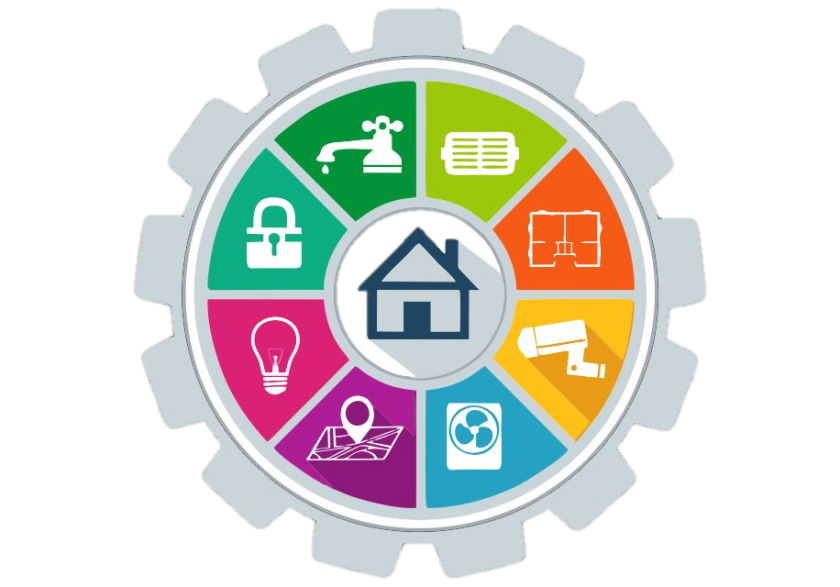 Ответственным исполнителем программы является муниципальное учреждение «Управление городского хозяйства, транспорта и связи администрации города Пятигорска.
На исполнение мероприятий данной программы на 2021 год предусмотрено 308 748,38 тыс.руб., что на 31 310,34 тыс.руб. меньше ассигнований, предусмотренных в первоначальном бюджете города на 2020 год.
В плановом периоде 2022 и 2023 годов общий объем расходов бюджета города по данной программе составил 323 047,06 тыс.руб. и 182 317,09 тыс.руб. соответственно.
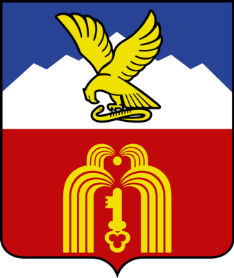 Информация об индикаторах муниципальной программы города-курорта Пятигорска «Молодежная политика», планируемых для достижения цели муниципальной программы в 2021,2022, 2023 гг.
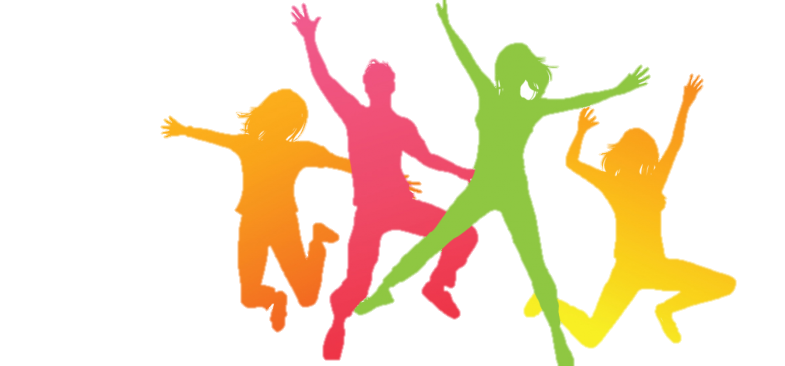 Ответственным исполнителем программы является администрация города Пятигорска. 

На исполнение основных мероприятий данной программы на 2021 год запланировано 11 579,16 тыс.руб., что на 48,00 тыс.руб. больше первоначально утвержденного бюджета на 2020 год.

В плановом периоде 2022 и 2023 годов общий объем расходов бюджета города по данной программе составил 11 521, 01 тыс.руб. и 11 526,70 тыс.руб. соответственно.
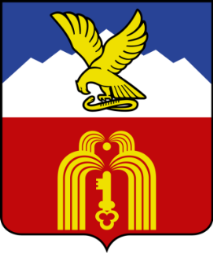 Информация об индикаторах муниципальной программы города-курорта Пятигорска «Сохранение и развитие культуры», планируемых для достижения цели муниципальной программы в 2021,2022, 2023 гг.
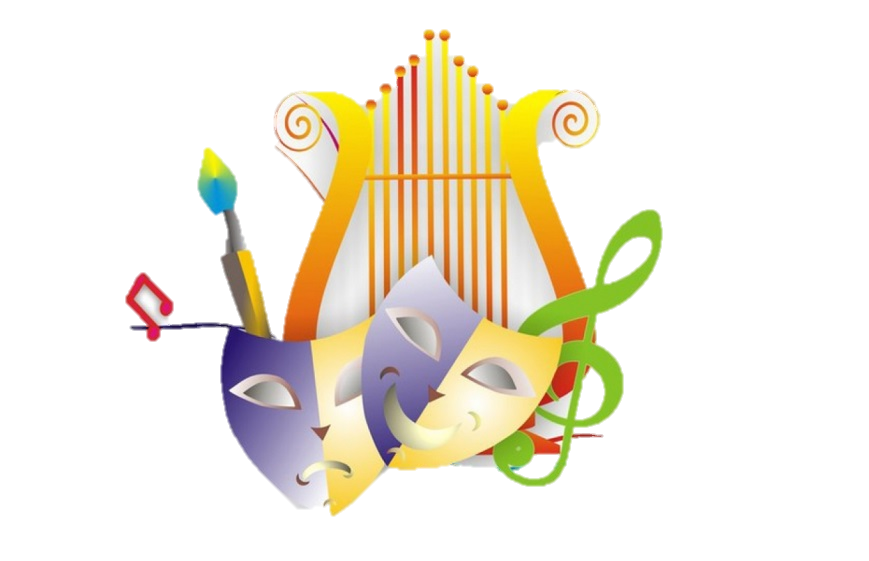 Ответственным исполнителем программы является муниципальное учреждение «Управление культуры администрации города Пятигорска
На исполнение основных мероприятий данной программы в бюджете города на 2021 год запланировано 131 155,99 тыс.руб., что на 560 465,10 тыс.руб. меньше первоначально утвержденного бюджета на 2020 год. 

В плановом периоде 2022 и 2023 годов общий объем расходов бюджета города по данной программе составил 111 076,29 тыс.руб. и 101 723,8 тыс.руб. соответственно.
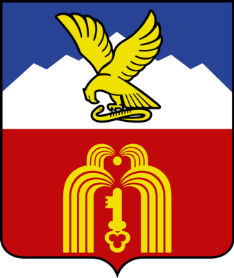 Информация об индикаторах муниципальной программы города-курорта Пятигорска «Экология и охрана окружающей среды», планируемых для достижения цели муниципальной программы в 2021,2022, 2023 гг.
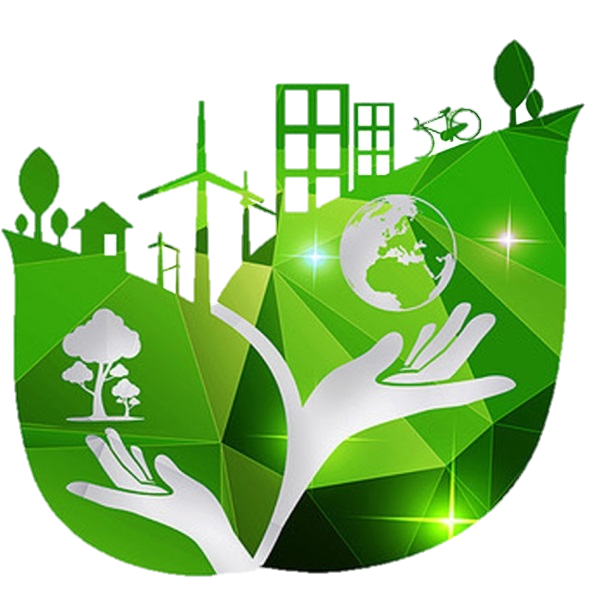 Ответственным исполнителем муниципальной программы города-курорта Пятигорска «Экология и охрана окружающей среды»  является муниципальное учреждение «Управление городского хозяйства, транспорта и связи администрации города Пятигорска». 

На реализацию муниципальной программы города-курорта Пятигорска  «Экология и охрана окружающей среды» на 2021 год предусмотрено 201 030,31 тыс.руб., что на 2 353,61 тыс.руб. меньше первоначально утвержденного бюджета на 2020 год.

В плановом периоде 2022 и 2023 годов общий объем расходов бюджета города по данной программе составил 201 030,31 тыс.руб. ежегодно.
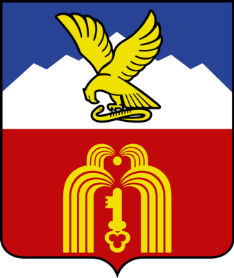 Информация об индикаторах муниципальной программы города-курорта Пятигорска «Развитие физической культуры и спорта», планируемых для достижения цели муниципальной программы в 2021,2022, 2023 гг.
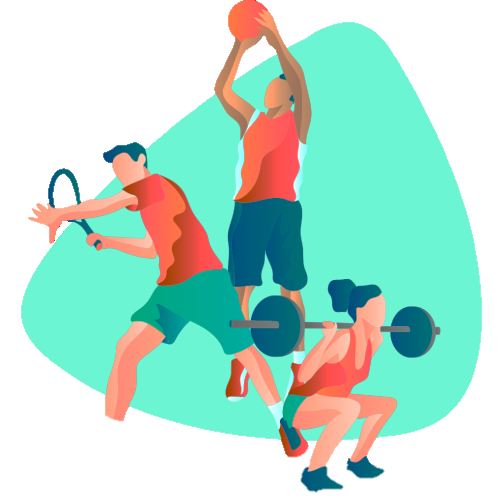 Ответственным исполнителем программы является муниципальное учреждение «Комитет по физической культуре и спорту администрации города Пятигорска».
На исполнение основных мероприятий данной программы в бюджете города на 2021 год запланировано 155 906,84 тыс.руб., что на 1 226,23 тыс.руб. больше первоначально утвержденного бюджета города на 2020 год.
В плановом периоде 2022 и 2023 годов общий объем расходов бюджета города по данной программе составил 155 523,48 тыс.руб. и 97 214,45 тыс.руб. соответственно.
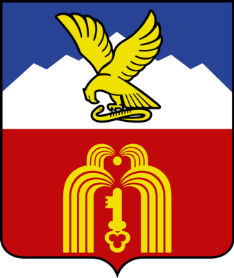 Информация об индикаторах муниципальной программы города-курорта Пятигорска «Безопасный Пятигорск», планируемых для достижения цели муниципальной программы в 2021,2022, 2023 гг.
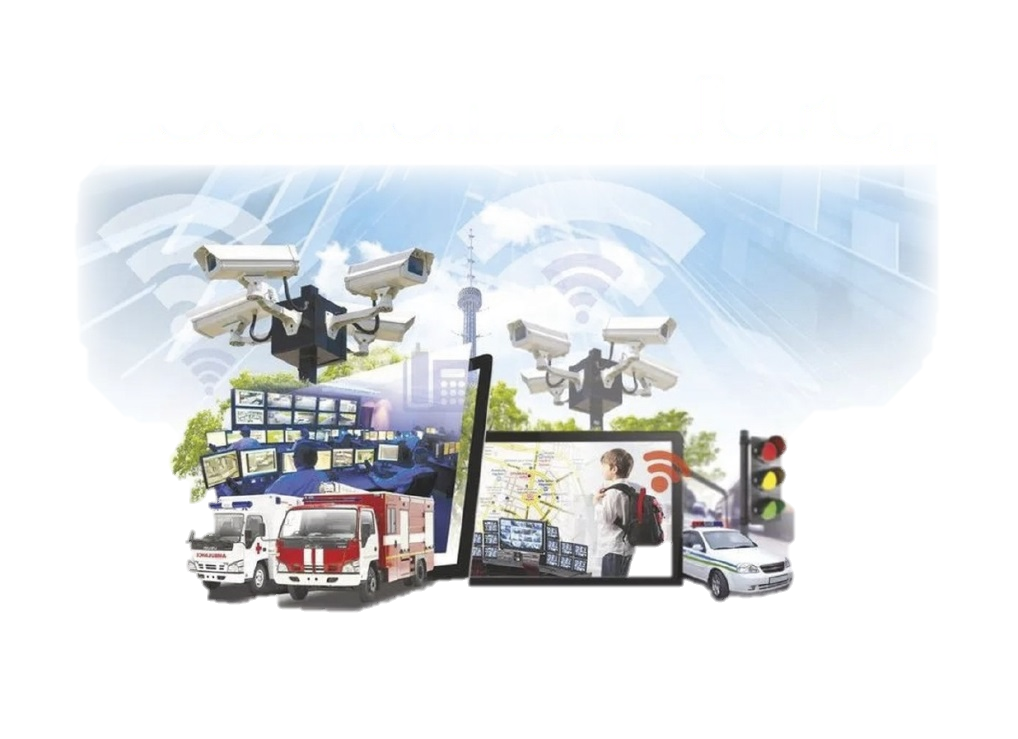 Ответственным исполнителем муниципальной программы города-курорта Пятигорска «Безопасный Пятигорск» является муниципальное учреждение «Управление общественной безопасности администрации города Пятигорска». 
На реализацию основных мероприятий в рамках муниципальной программы города-курорта Пятигорска «Безопасный Пятигорск» на 2021 год запланированы бюджетные ассигнования в сумме 41 279,30 тыс.руб., что на 455,61 тыс.руб. больше первоначально утвержденного бюджета города на 2020 год.
В плановом периоде 2022 и 2023 годов общий объем расходов бюджета города по данной программе составил 40 031,41тыс.руб. и 40 761,71 тыс.руб. соответственно.
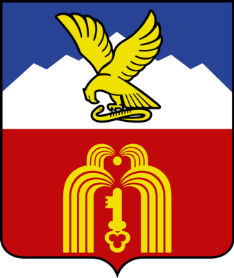 Информация об индикаторах муниципальной программы города-курорта Пятигорска «Управление финансами», планируемых для достижения цели муниципальной программы в 2021,2022, 2023 гг.
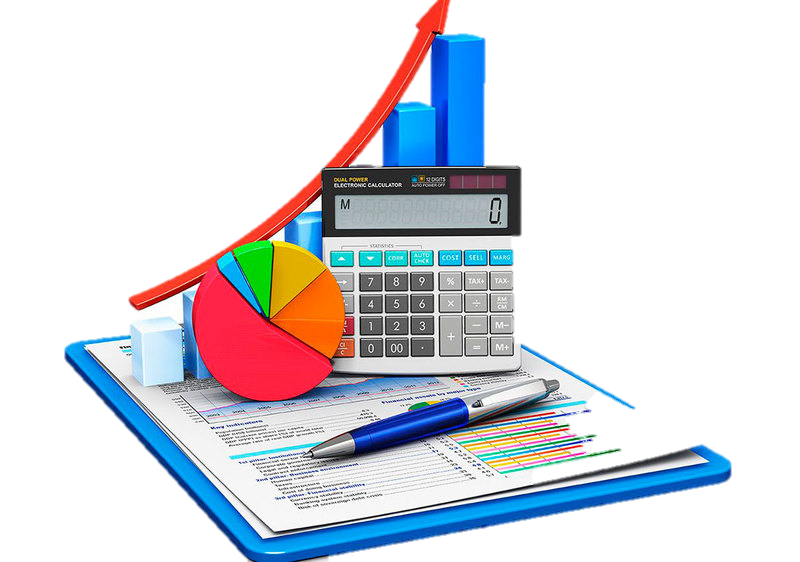 Ответственным исполнителем программы является муниципальное учреждение «Финансовое управление администрации города Пятигорска».

На реализацию основных мероприятий в рамках муниципальной программы города-курорта Пятигорска «Управление финансами» на 2021 год запланированы бюджетные ассигнования в сумме 157 937,12 тыс.руб., что на 3 365,98 тыс.руб. меньше первоначально утвержденного бюджета города на 2020 год.

В плановом периоде 2022 и 2023 годов общий объем расходов бюджета города по данной программе составил 155 937,12тыс.руб. ежегодно.
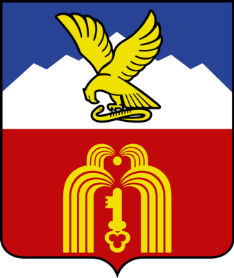 Информация об индикаторах муниципальной программы города-курорта Пятигорска «Управление имуществом», планируемых для достижения цели муниципальной программы в 2021,2022, 2023 гг.
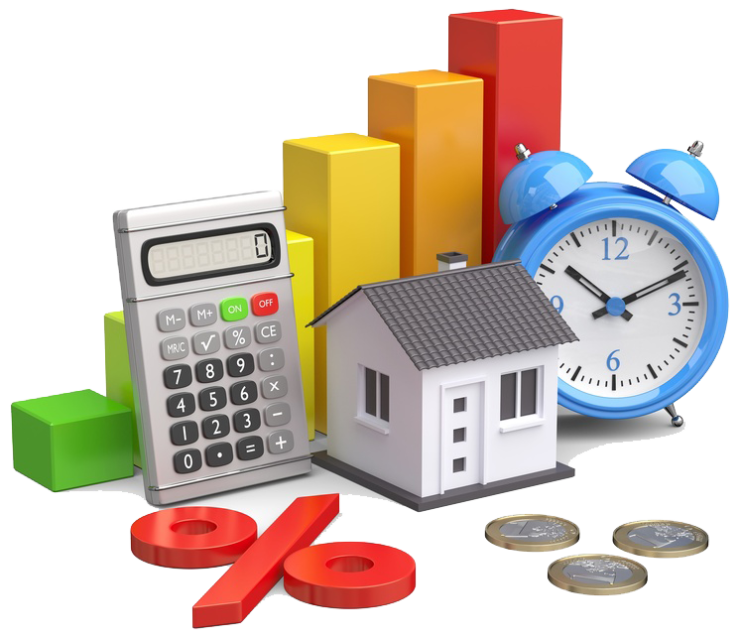 Ответственным исполнителем программы является муниципальное учреждение «Управление имущественных отношений администрации  города Пятигорска». 

На исполнение мероприятий данной программы за счет средств бюджета города на 2021 год предусмотрено 47 052,81 тыс.руб., что на 1 483,42 тыс.руб. меньше первоначально утвержденного бюджета города на 2020 год.

В плановом периоде 2022 и 2023 годов общий объем расходов бюджета города по данной программе составил 44 052,81 руб. ежегодно.
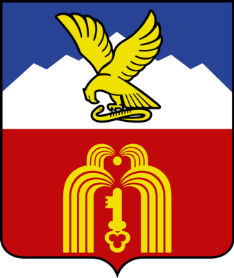 Информация об индикаторах муниципальной программы города-курорта Пятигорска «Модернизация экономики, развитие малого и среднего бизнеса, курорта и туризма, энергетики, промышленности и улучшение  инвестиционного климата», планируемых для достижения цели муниципальной программы в 2021,2022, 2023 гг.
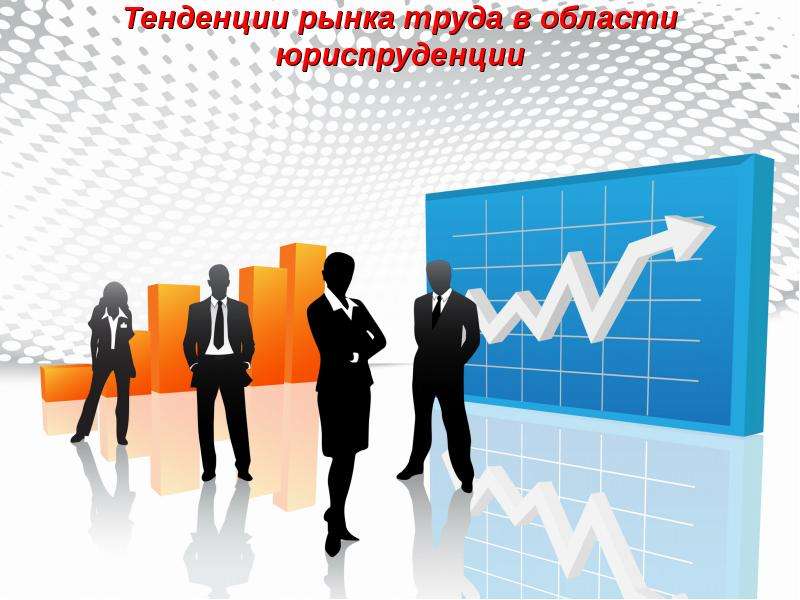 Ответственным исполнителем программы является администрация города Пятигорска.

На исполнение мероприятий данной программы в 2021 году предусмотрено 54 841,08 тыс.руб., что на 6 067,56 тыс.руб. меньше первоначально утвержденного бюджета города на 2020 год

В плановом периоде 2022 и 2023 годов общий объем расходов бюджета города по данной программе составил 52 227,40 тыс.руб. и 8 959,40 тыс.руб. соответственно
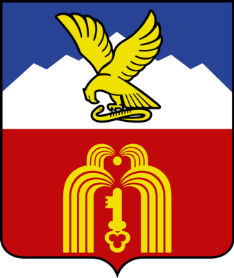 Информация об индикаторах муниципальной программы города-курорта Пятигорска «Развитие транспортной системы и обеспечение безопасности 
дорожного движения», планируемых для достижения цели муниципальной программы в 2021,2022, 2023 гг.
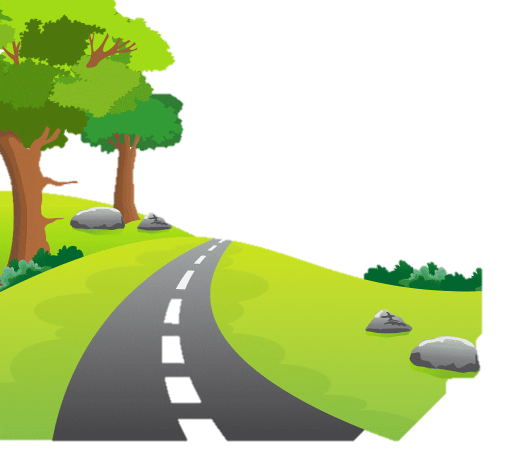 Ответственным исполнителем программы является муниципальное учреждение «Управление городского хозяйства, транспорта и связи администрации города Пятигорска».
На реализацию мероприятий программы в 2021 году предусмотрено 
392 045,07 тыс.руб. 
В плановом периоде 2022 и 2023 годов общий объем расходов бюджета города по данной программе составил 
163 318,33 тыс.руб. и 62 591,11тыс.руб. соответственно.
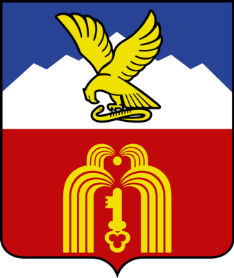 Информация об индикаторах муниципальной программы города-курорта Пятигорска «Развитие информационного общества, оптимизация муниципальной службы и повышение качества предоставления государственных и муниципальных услуг в городе-курорте Пятигорске», планируемых для достижения цели муниципальной программы в 2021,2022, 2023 гг.
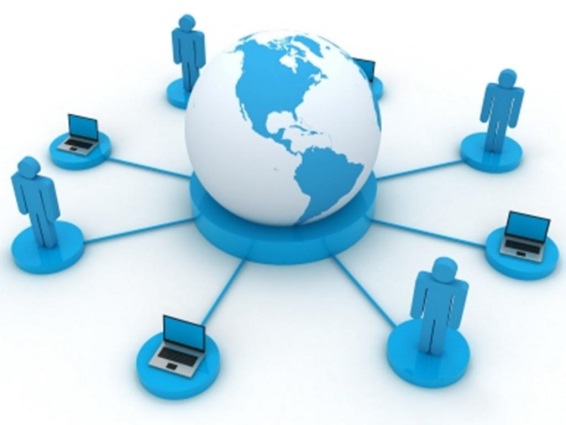 Ответственным исполнителем программы является администрация города Пятигорска. 
На исполнение основных мероприятий программы в бюджете города на 2021 год запланировано 191 654,79 тыс.руб., что на 8 009,08 тыс.руб. меньше первоначально утвержденного бюджета города на 2020 год. 
В плановом периоде 2022 и 2023 годов общий объем расходов бюджета города по данной программе составил 191 535,30 тыс.руб. и 190 972,74 тыс.руб. соответственно.
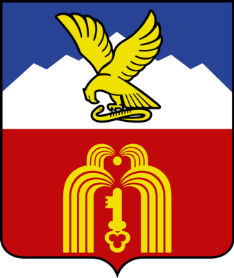 Информация об индикаторах муниципальной программы города-курорта Пятигорска «Формирование современной городской среды» на 2018-2024 годы», планируемых для достижения цели муниципальной программы в 2021,2022, 2023 гг.
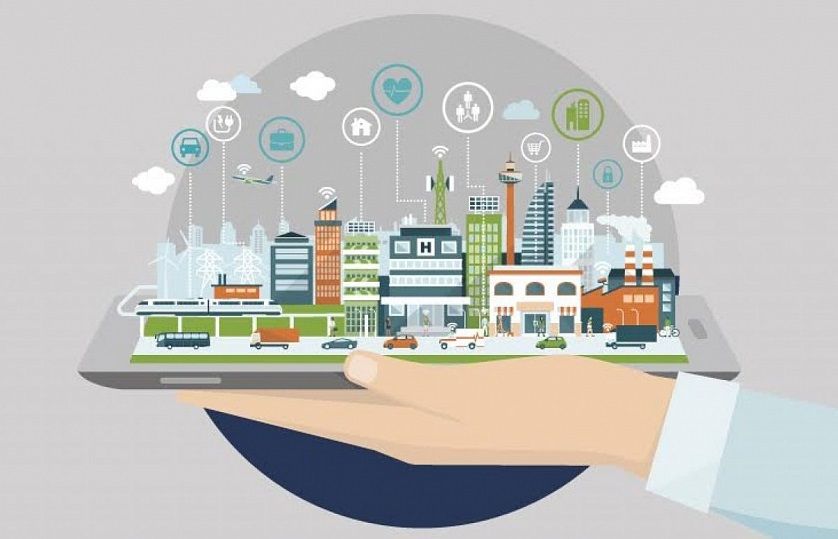 Ответственным исполнителем программы является муниципальное учреждение «Управление городского хозяйства, транспорта и связи администрации города Пятигорска».
На исполнение мероприятий программы «Формирование современной городской среды» на 2018-2024 годы предусмотрено 136 319,37 тыс.руб., что на 52 519,37 тыс. руб. больше первоначального бюджета на 2020 год. 
На плановый период 2021 и 2022 годов объем расходов бюджета города по данной программе не предусмотрен.
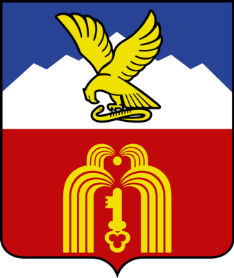 Информация о расходной части бюджета в разрезе непрограммных расходов бюджета города-курорта Пятигорска  по первоначальному плану на 2020, 2021,2022,2023 гг.
(тыс.руб.)
На непрограммные расходы в рамках обеспечения деятельности Думы города Пятигорска на 2021 год запланировано 17 945, 55 тыс.руб., что на 7 467,52 тыс.руб. меньше первоначально утвержденного бюджета города на 2020 год. 
В плановом периоде 2022 и 2023 годов общий объем расходов бюджета города в рамках непрограммных расходов составил 17 945,55 тыс.руб. ежегодно.
 
На непрограммные расходы в рамках обеспечения деятельности администрации города Пятигорска на 2021 год запланировано 20 271,66 тыс.руб., что на 10 360,82 тыс.руб. больше первоначально утвержденного бюджета города на 2020 год.
В плановом периоде - на 2022 год объем расходов бюджета города в рамках непрограммных расходов составил 11 015,20 руб., на 2023 годов общий объем расходов бюджета города в рамках непрограммных расходов составил 10 312,45 тыс.руб.
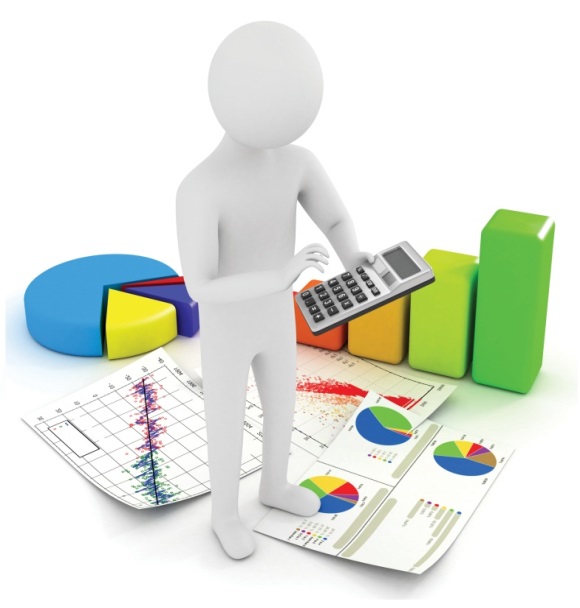 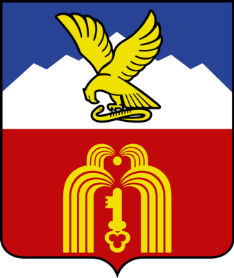 Уровень долговой нагрузки бюджета
 города-курорта Пятигорска
Обеспечение реализации мер, 
направленных на покрытие дефицита бюджета и погашение долговых обязательств города в 2021 году и в плановом периоде 2022 и 2023 годов, предусматривается программой муниципальных внутренних заимствований города-курорта Пятигорска на 2021 год и программой муниципальных внутренних заимствований города-курорта Пятигорска на плановый период 2022 и 2023 годов. В программе муниципальных внутренних заимствований города-курорта Пятигорска на 2021 год и в программе муниципальных внутренних заимствований города-курорта Пятигорска на плановый период 2022 и 2023 годов отражены планируемые объемы привлечения средств в бюджет города, предельные сроки погашения долговых обязательств и объемы погашения муниципальных долговых обязательств. 
Для достижения целей и решения задач долговой политики, утвержденной на 2021 год и плановый период 2022 и 2023 годов, программа муниципальных внутренних заимствований города-курорта Пятигорска на 2021 год и  программа муниципальных внутренних заимствований города-курорта Пятигорска на плановый период 2022 и 2023 годов предусматривают:
Муниципальный долг  (млн. руб.)
Отношение объема муниципального долга к собственным доходам  бюджета  (%)
77,9%
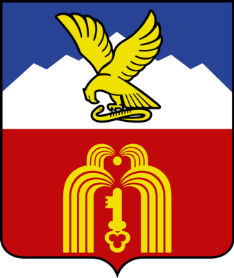 Сравнительная информация о доле собственных доходов 
(налоговых и неналоговых доходов) местных бюджетов на душу населения по отдельным городам Ставропольского края по первоначальному  плану на 2021 г.
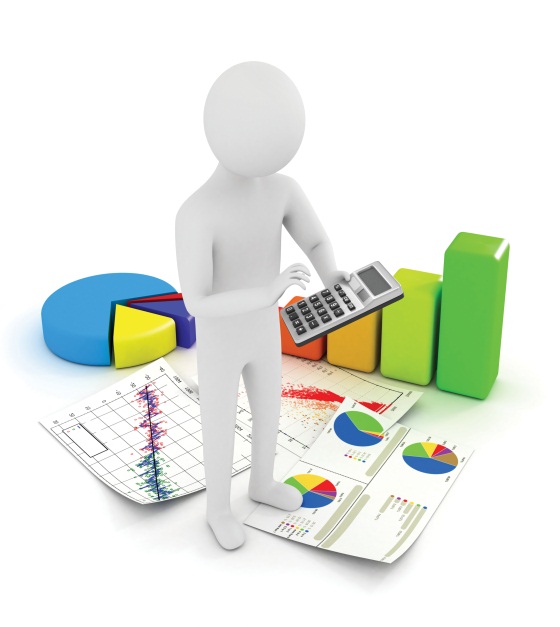 Местные инициативы и инициативное бюджетирование в городе-курорте Пятигорске
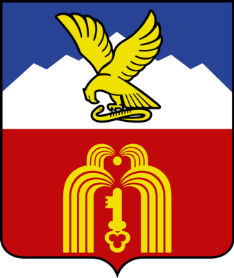 В целях вовлечения граждан в бюджетный процесс в 2021 году в городе-курорте Пятигорске планируется внедрение 
ИНИЦИАТИВНОГО БЮДЖЕТИРОВАНИЯ.
Инициативное бюджетирование (ИБ) – форма осуществления гражданами местного самоуправления посредством участия в инициировании, отборе и последующем контроле за реализацией отобранных проектов, финансируемых за счет средств местного бюджета, в том числе с возможным привлечением финансирования из средств бюджета субъекта Российской Федерации, инициативных платежей граждан, индивидуальных предпринимателей и юридических лиц, в целях реализации мероприятий, имеющих приоритетное значение для граждан по решению вопросов местного значения или иных вопросов, право решения которых предоставлено органам местного самоуправления.
2020 год
В 2019 и 2020 годах в городе реализована программа поддержки  местных  инициатив
2019 год
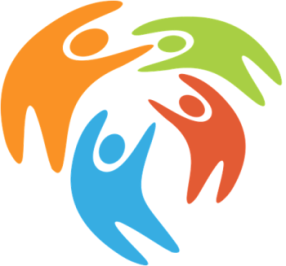 Благоустройство территории 
и обустройство мест 
массового отдыха населения
(сквер Победы мкр. «Бештау-Горапост»)
Дорожная деятельность 
(Ремонт автомобильной дороги по
 ул. Октябрьская станицы 
Константиновской
 города-курорта Пятигорска 
Ставропольского края)
6 388
4 132
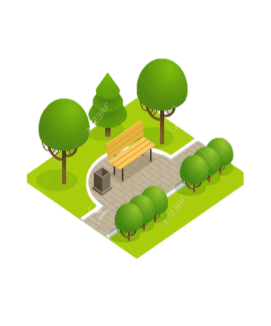 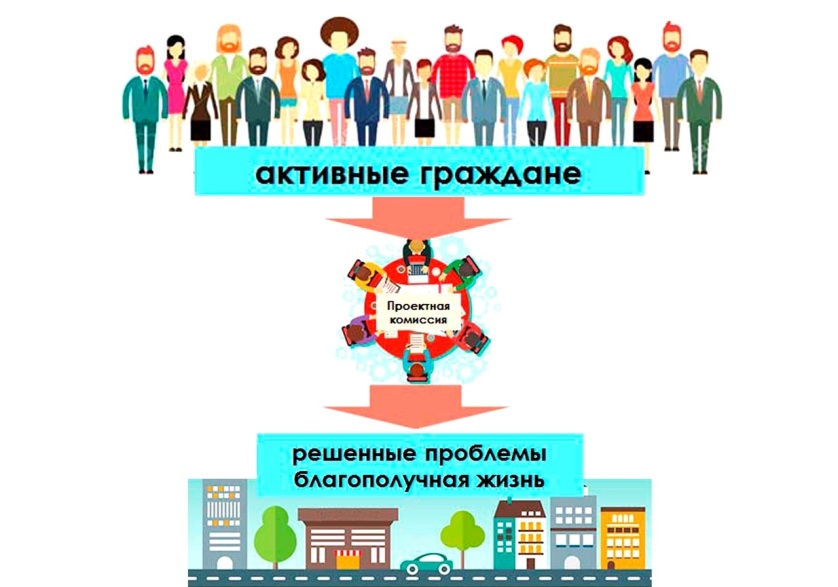 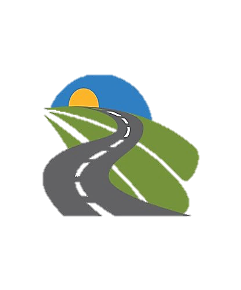 Представленные в 2020 году городом-курортом Пятигорском проекты развития территорий, основанных на местных инициативах, не были признаны победителями конкурсного отбора проектов развития территорий муниципальных образований края, основанных на местных инициативах, на 2021 год (протокол заседания конкурсной комиссии по проведению конкурсного отбора проектов развития территорий муниципальных образований Ставропольского края, основанных на местных инициативах, от 15 сентября 2020 года № 1) . В соответствии с законом Ставропольского края от 10 декабря 2020 года № 144-кз «О бюджете Ставропольского края на 2021 год и плановый период 2022 и 2023 годов» город-курорт Пятигорск отсутствовал в перечне получателей субсидий, выделяемых местным бюджетам на реализацию проектов развития территорий муниципальных образований Ставропольского края, основанных на местных инициативах, на 2021 год.
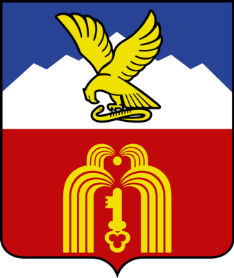 Участие в конкурсе по проектам «Бюджет для граждан»
В целях формирования основ финансовой грамотности у детей дошкольного возраста организовано проведение открытого мероприятия 
«Бюджет для самых маленьких»
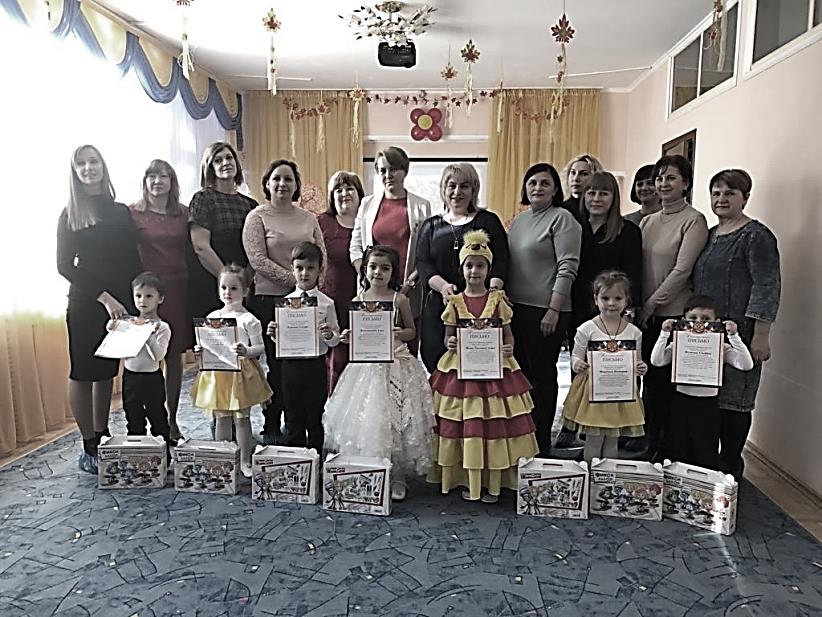 Проект стал победителем  в номинации «Лучшее event-мероприятие по проекту «Бюджет для граждан» в конкурсе, проводимом 
министерством финансов 
Ставропольского края в 2020 году
МБОУ детский сад №36 «Красная гвоздика»
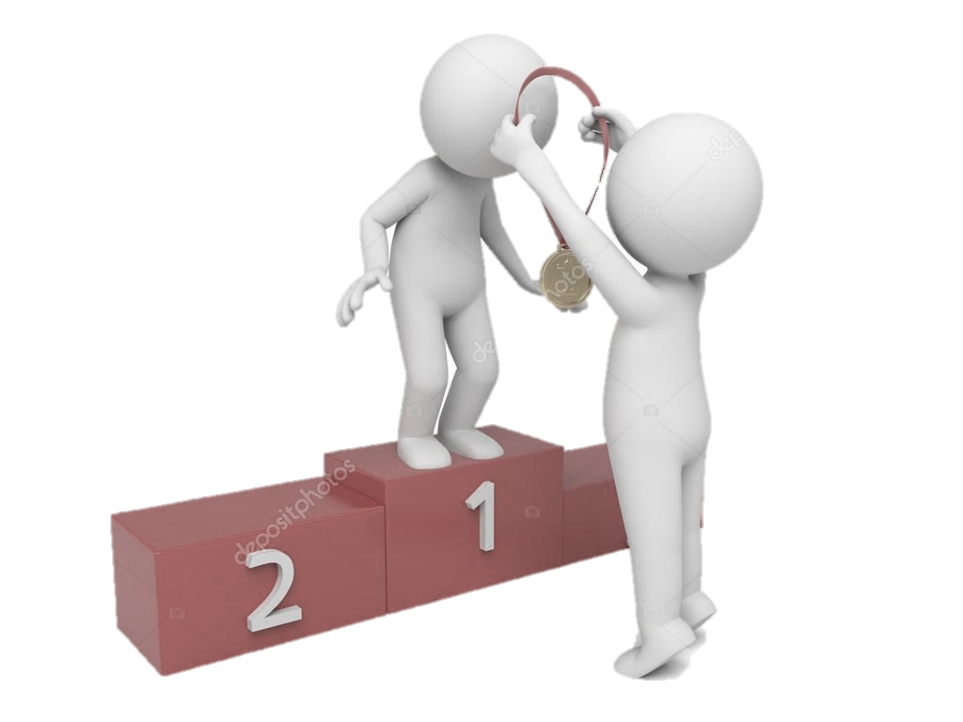 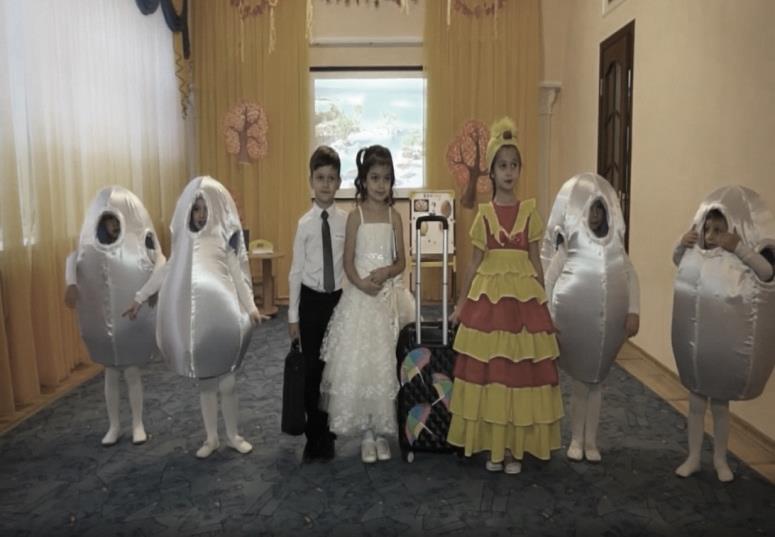 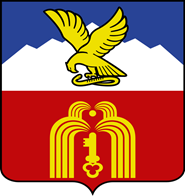 Результаты оценки качества управления бюджетным процессом и стратегического планирования  в муниципальных районах и городских округах Ставропольского края за 2019 год (%)
В разрезе муниципальных образований Ставропольского края:
В разрезе городов Ставропольского края:
Глоссарий
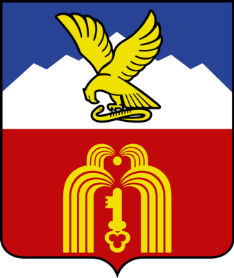  Бюджет - форма образования и расходования денежных средств, предназначенных для финансового обеспечения задач и функций государства и местного самоуправления. 
 Бюджетный процесс - деятельность по подготовке проектов бюджетов, утверждению и исполнению бюджетов, контролю исполнения, осуществлению бюджетного учета, составлению, внешней проверке, рассмотрению и утверждению бюджетной отчетности. 
 Бюджетные инвестиции - бюджетные средства, направляемые на создание или увеличение за счет средств бюджета стоимости государственного (муниципального) имущества. 
 Бюджетный кредит - денежные средства, предоставляемые бюджетом другому бюджету бюджетной системы Российской Федерации, юридическому лицу (за исключением государственных (муниципальных) учреждений), иностранному государству, иностранному юридическому лицу на возвратной и возмездной основах. 
 Государственная программа – система мероприятий и инструментов государственной политики, обеспечивающих в рамках реализации ключевых государственных функций достижение приоритетов и целей государственной политики в сфере социально-экономического развития и безопасности. 
 Государственный или муниципальный долг - обязательства, возникающие из государственных или муниципальных заимствований, гарантий по обязательствам третьих лиц, другие обязательства в соответствии с видами долговых обязательств, установленными Бюджетным кодексом, принятые на себя Российской Федерацией, субъектом Российской Федерации или муниципальным образованием.
 Дотации - межбюджетные трансферты, предоставляемые на безвозмездной и безвозвратной основе без установления направлений и (или) условий их использования. 
 Доходы бюджета - поступающие в бюджет денежные средства, за исключением средств, являющихся в соответствии с настоящим Кодексом источниками финансирования дефицита бюджета. 
 Межбюджетные отношения - взаимоотношения между публично-правовыми образованиями по вопросам регулирования бюджетных правоотношений, организации и осуществления бюджетного процесса.
 Межбюджетные трансферты - средства, предоставляемые одним бюджетом бюджетной системы Российской Федерации другому бюджету бюджетной системы Российской Федерации. 
 Налоговые доходы – поступления от уплаты налогов и сборов, установленных Налоговым кодексом Российской Федерации.
 Неналоговые доходы – все доходы, поступающие в соответствующий бюджет, не отнесенные к налоговым доходам и безвозмездным поступлениям. 
 Расходы бюджета - выплачиваемые из бюджета денежные средства, за исключением средств, являющихся в соответствии с Бюджетным кодексом источниками финансирования дефицита бюджета. 
 Сбалансированность бюджета – один из основополагающих принципов формирования и исполнения бюджета, состоящий в количественном соответствии (равновесии) бюджетных расходов доходам. В случае нарушения баланса возникает дефицит или профицит бюджета. 
 Субвенции – межбюджетные трансферты, предоставляемые в целях обеспечения исполнения отдельных государственных полномочий, переданных органам местного самоуправления.
 Субсидии – межбюджетные трансферты, предоставляемые в целях софинансирования расходов на решение вопросов местного значения. 
 Устойчивость бюджета - состояние бюджета, при котором обеспечивается нормальное функционирование субъекта публичной власти, реализация всех закрепленных за ним полномочий на основе полного и своевременного финансирования предусмотренных по бюджету расходов, включая погашение и обслуживание внутреннего и внешнего долга.
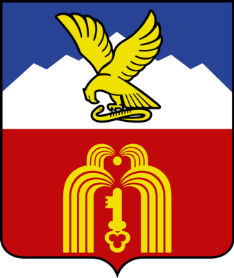 Контактная информация МУ «Финансовое управление администрации г.Пятигорска»
МУ «Финансовое управление администрации города Пятигорска» электронный адрес: fupytg@minfin.stavkray.ru 
	Начальник: Сагайдак Лариса Дмитриевна, 33-83-37, 33-56-92
	Приемная: Асланянц Джульетта Сергеевна, 33-56-92
Зам. начальника: Топалова Оксана Владимировна, 33-51-52
Зам. начальника: Новикова Алла Николаевна, 97-31-54
Зам. начальника: Ершова Надежда Владимировна, 39-18-04
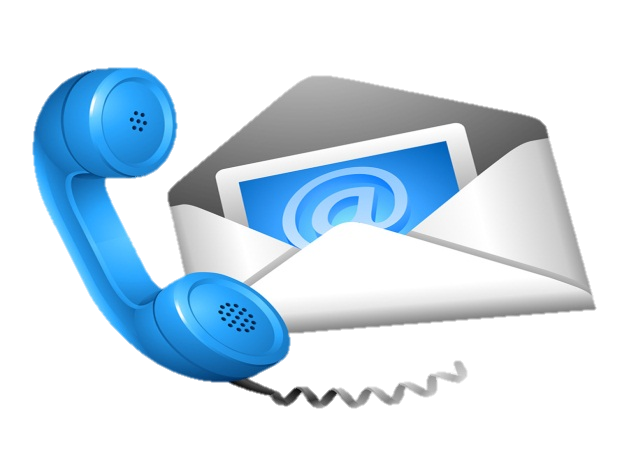